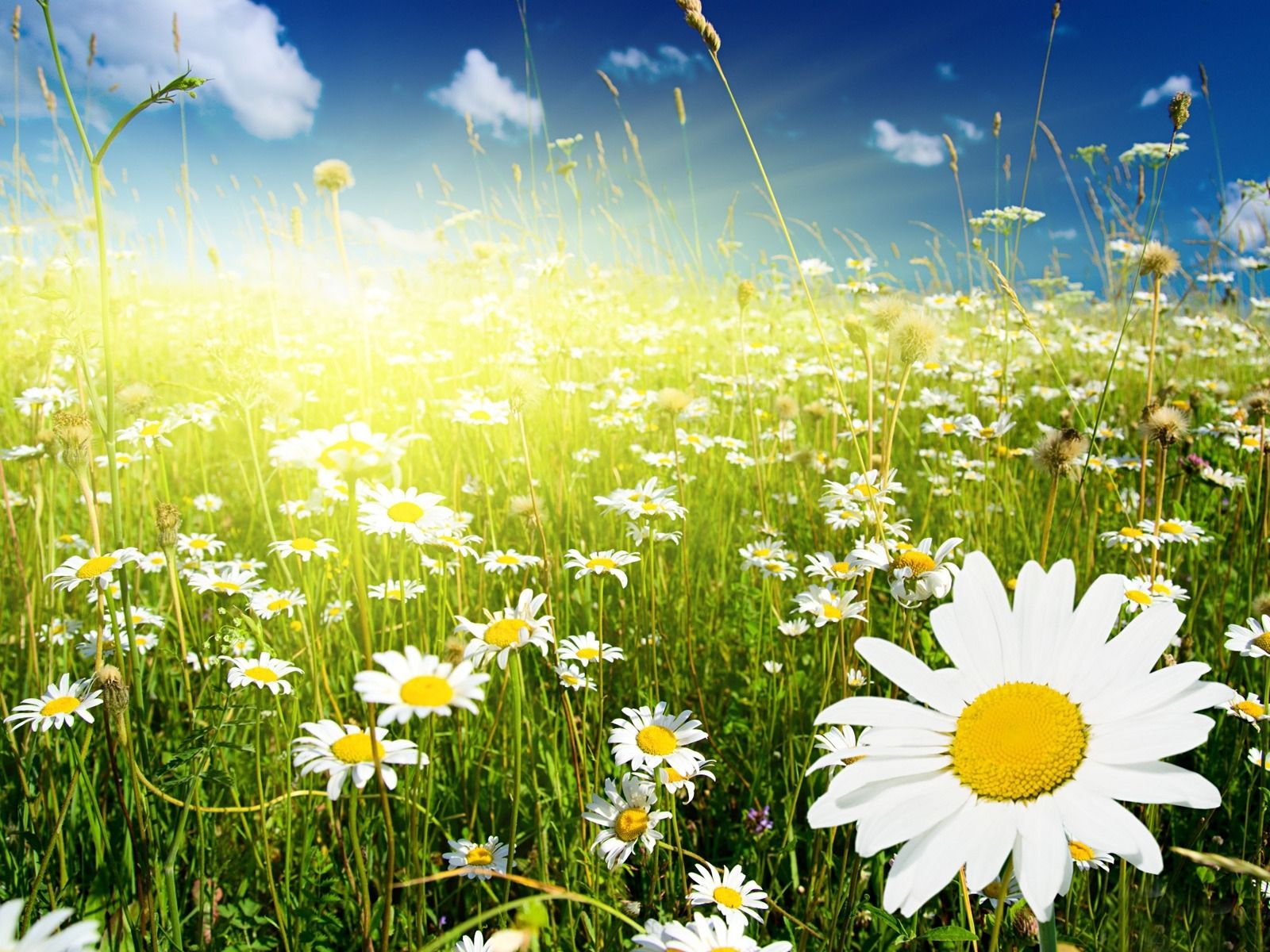 III районный фестиваль – конкурс народного творчества «Коси, коса!»
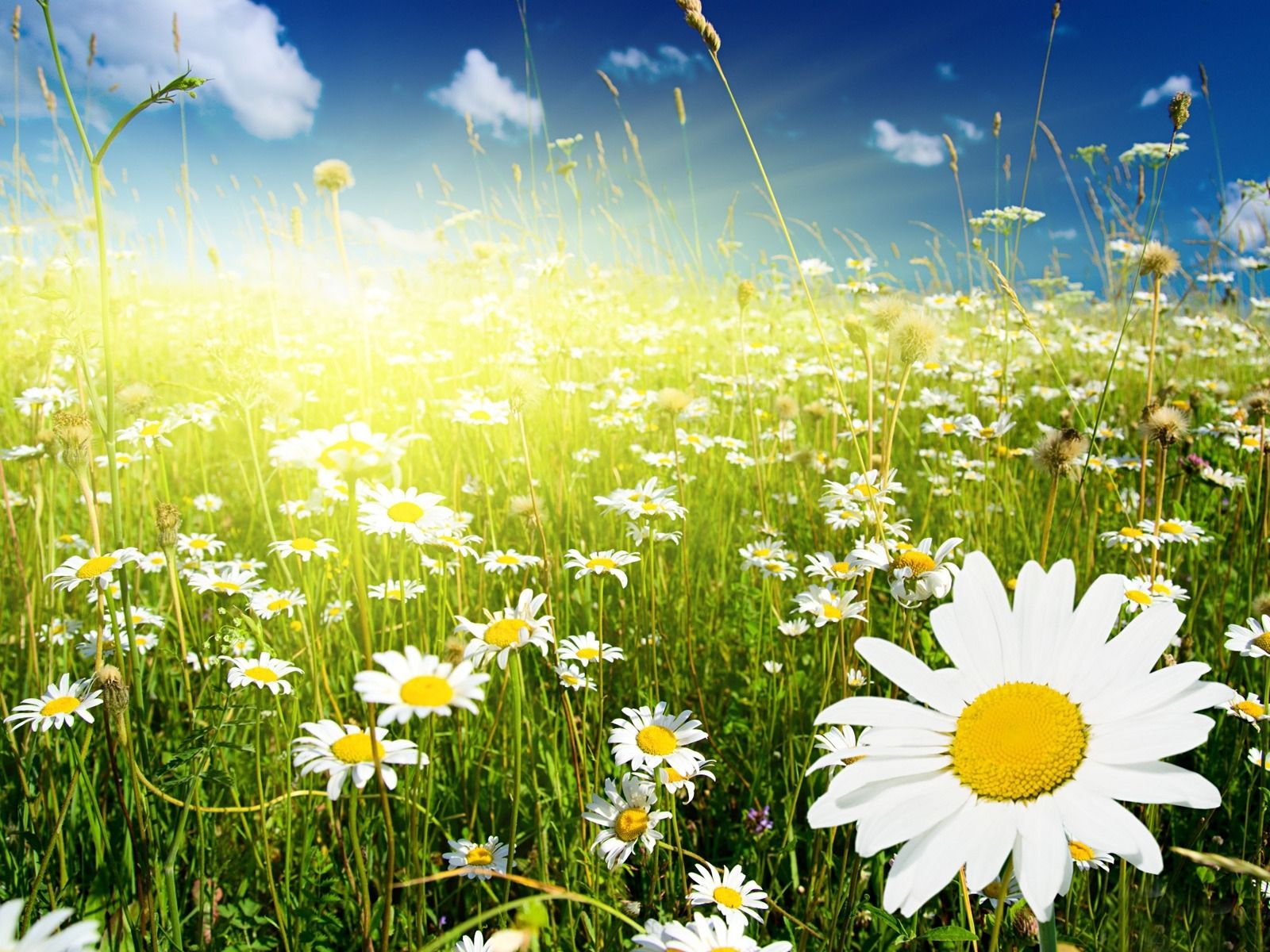 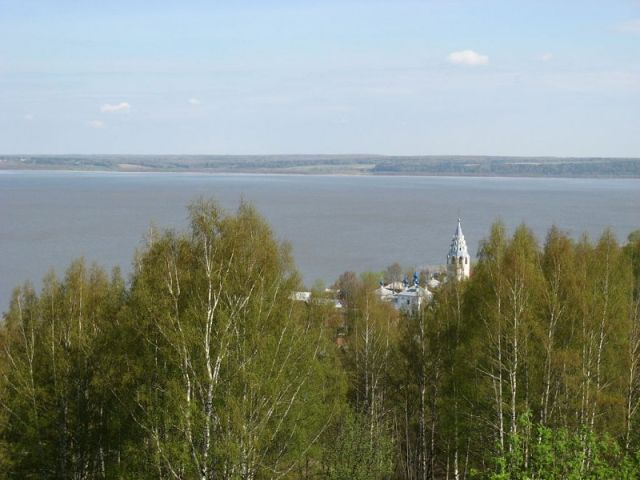 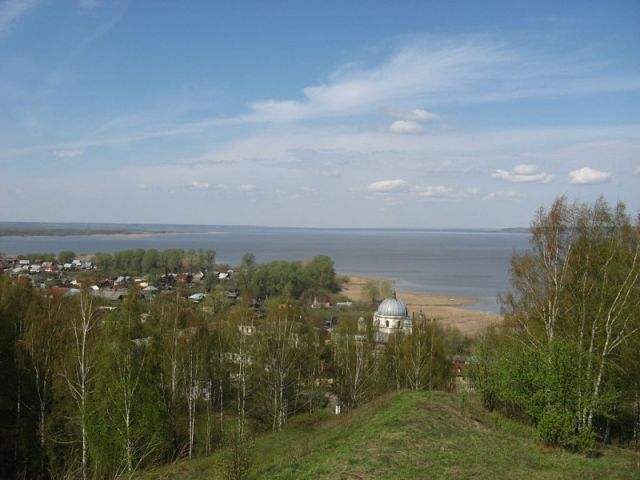 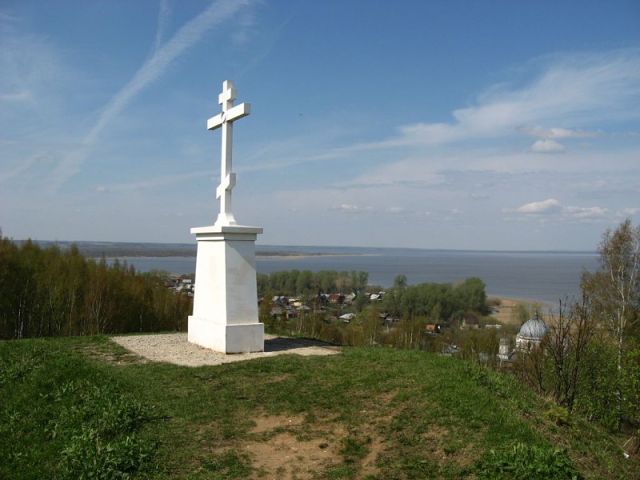 Галич. Крестьянские традиции озерного края
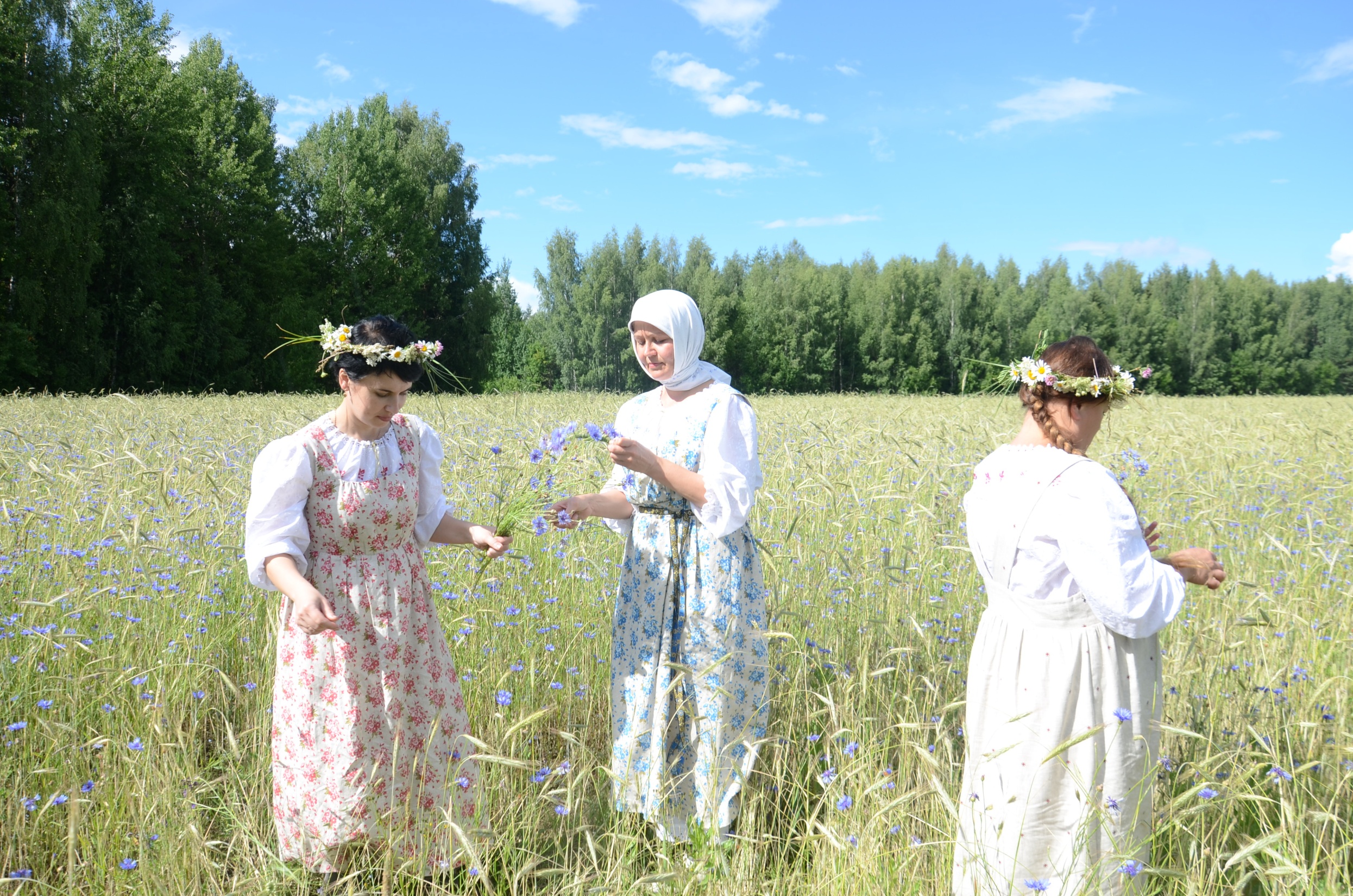 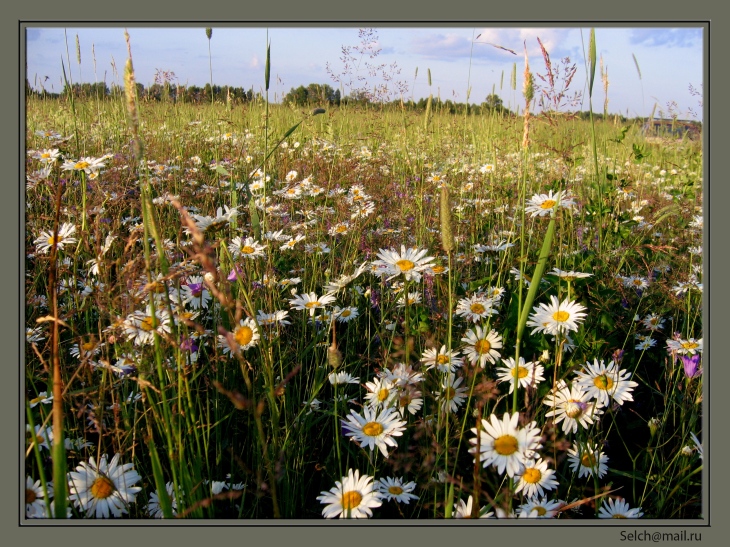 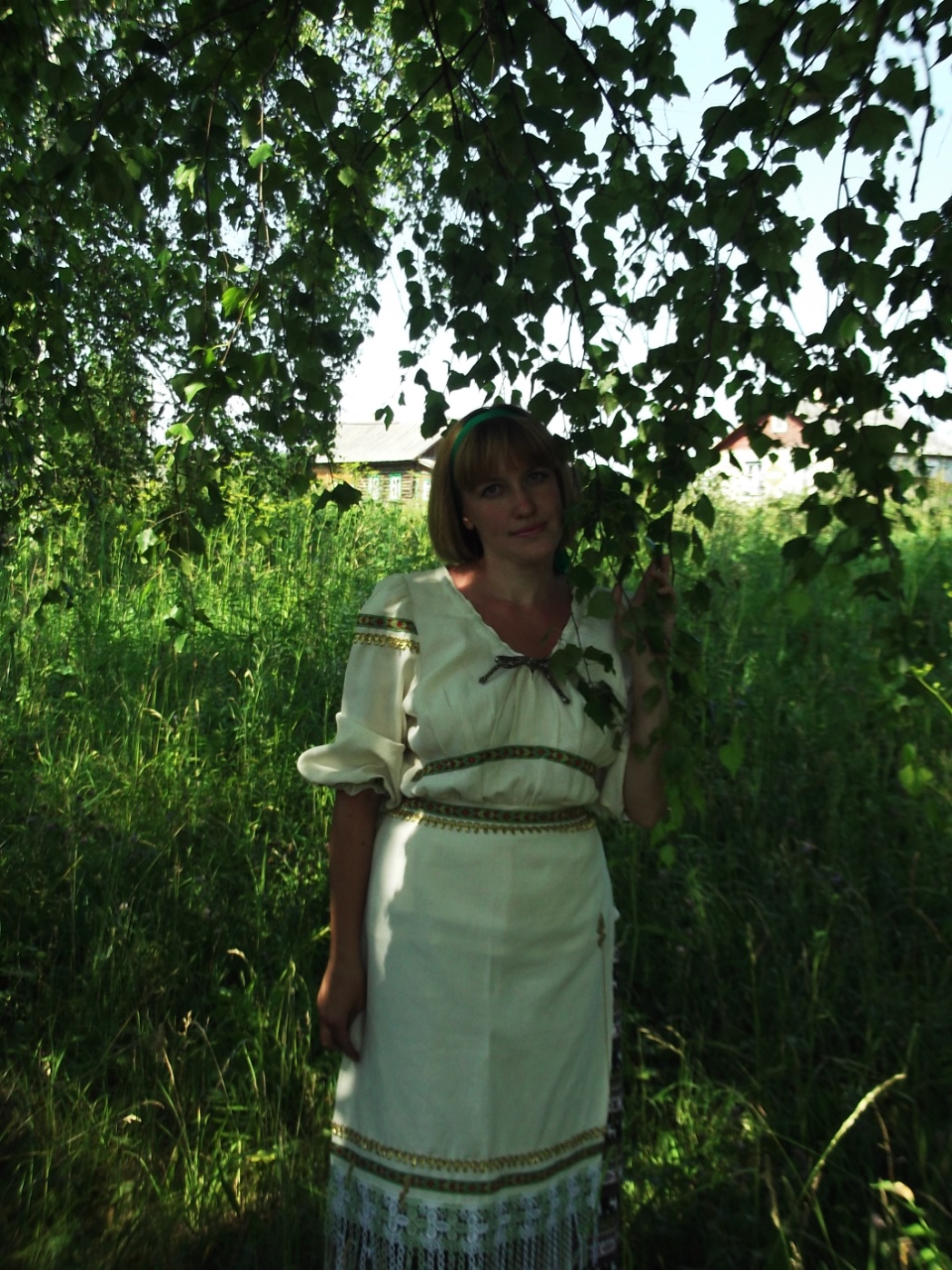 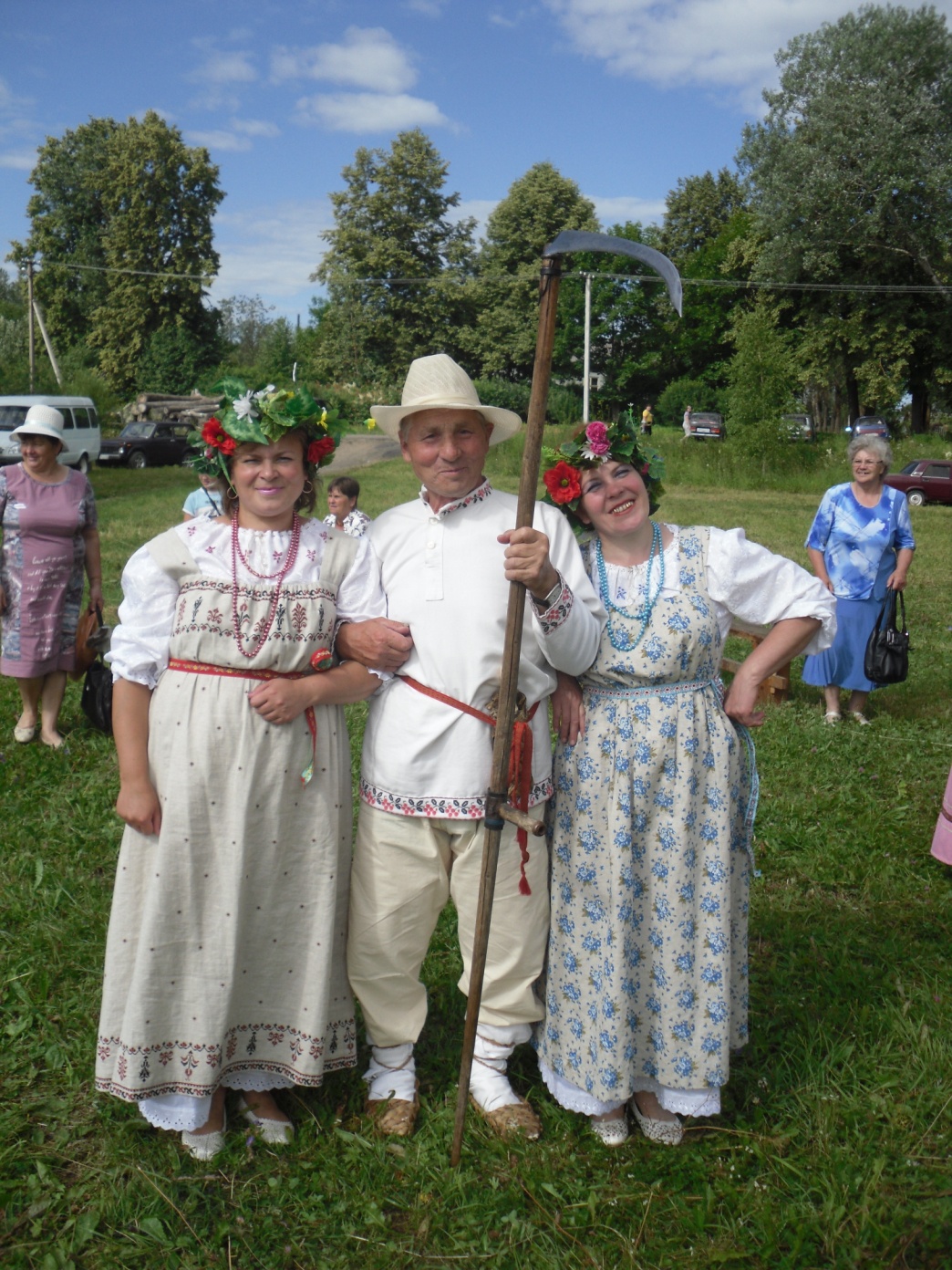 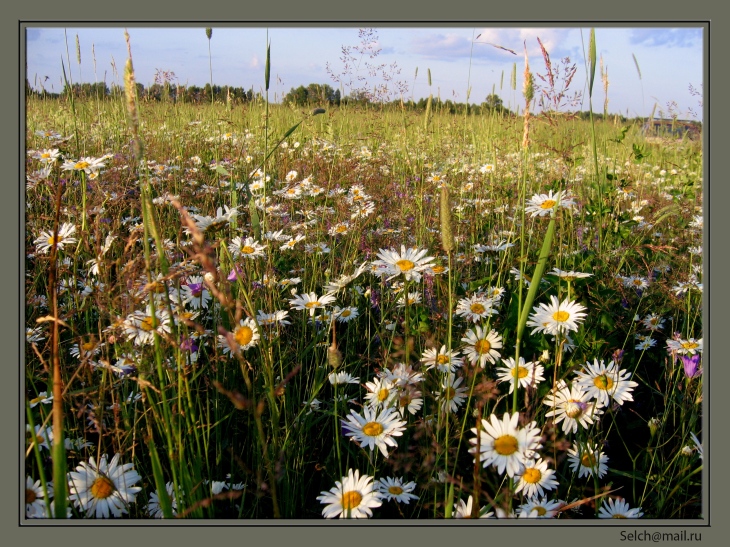 Выйдем в луг мы и чинно, и справно,Всех друзей, всех гостей созовем.
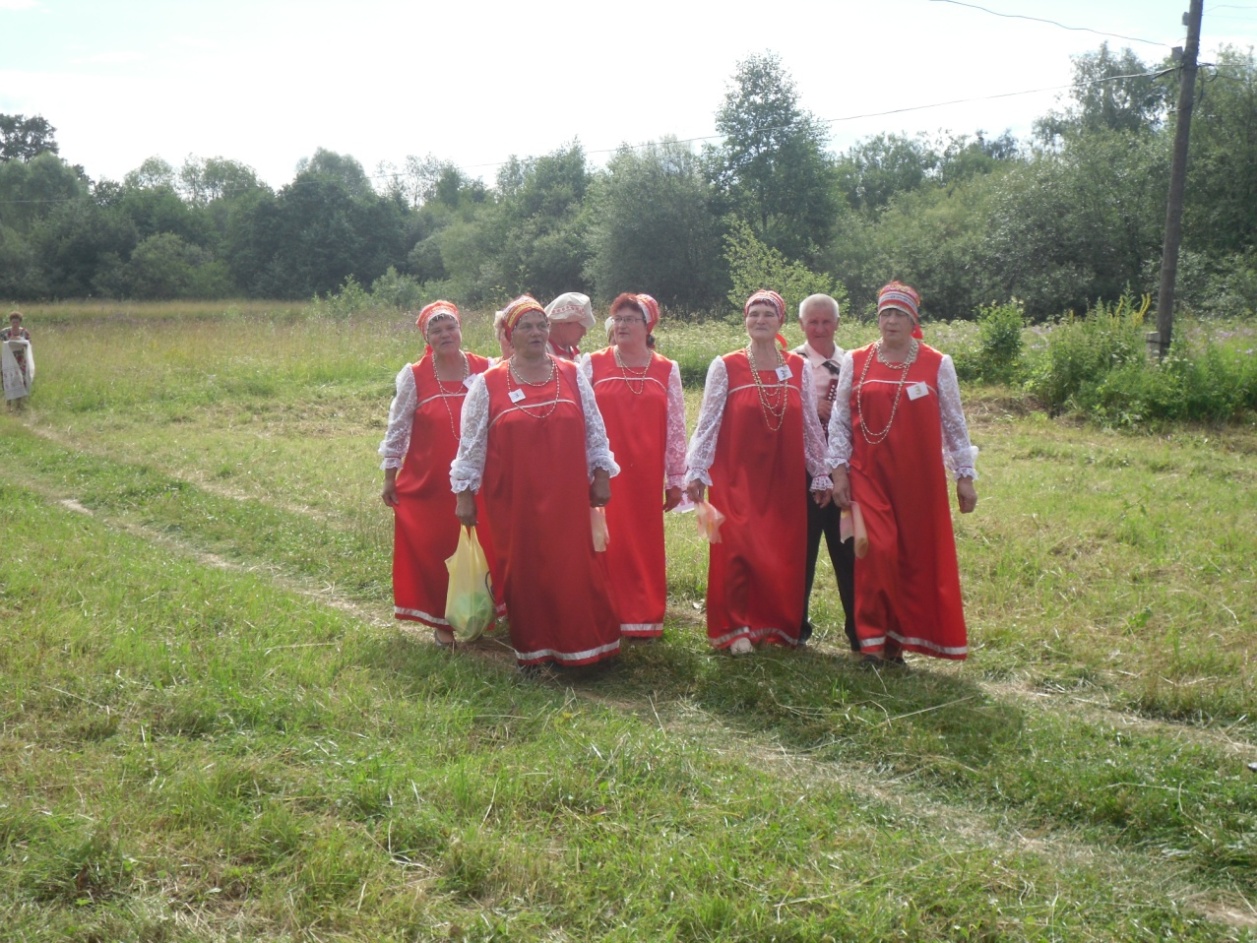 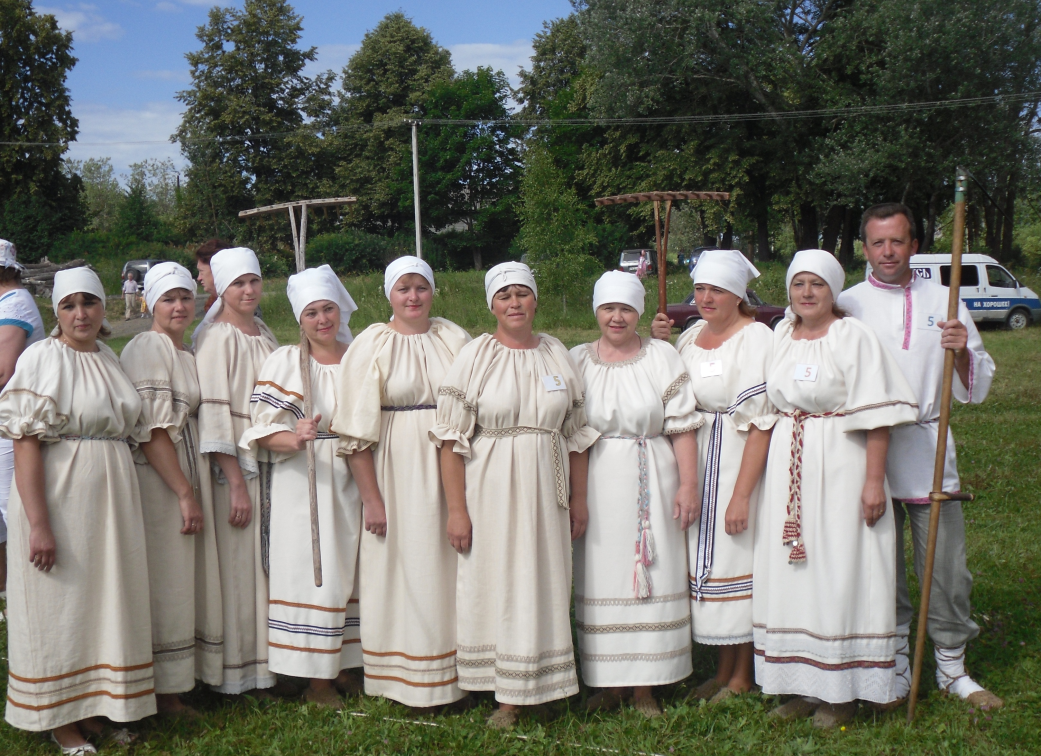 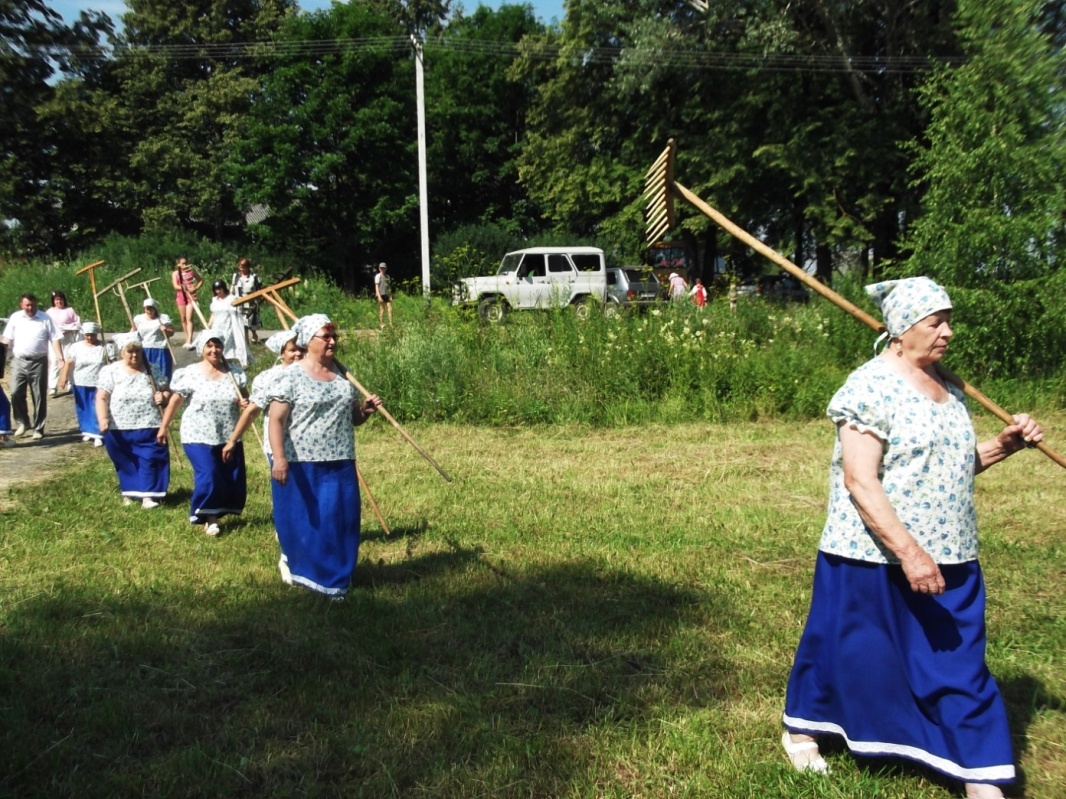 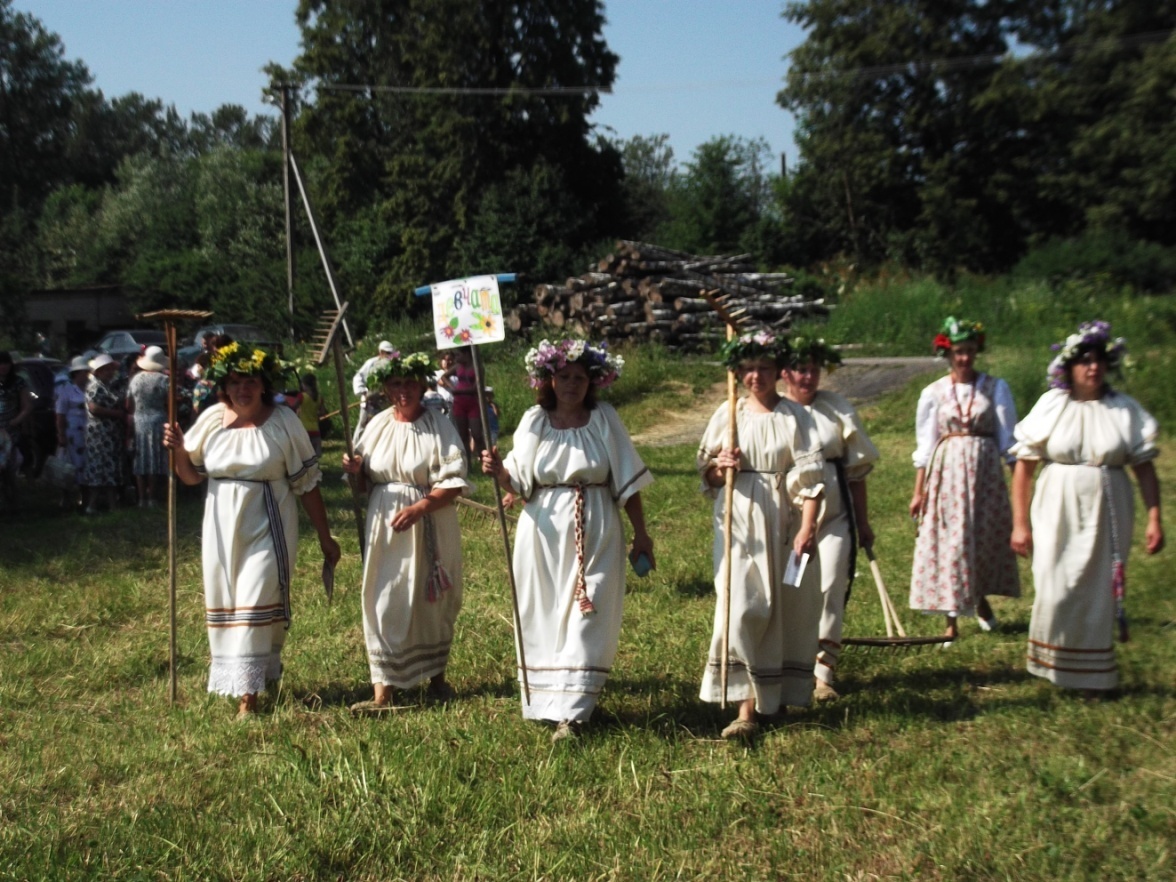 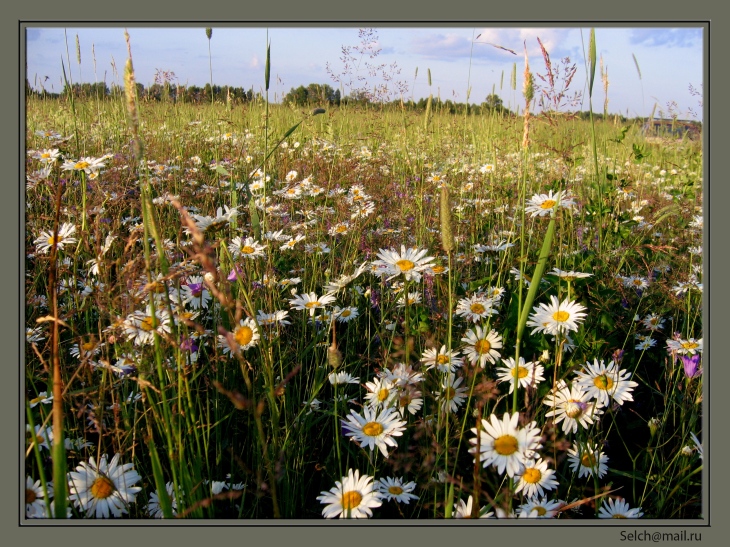 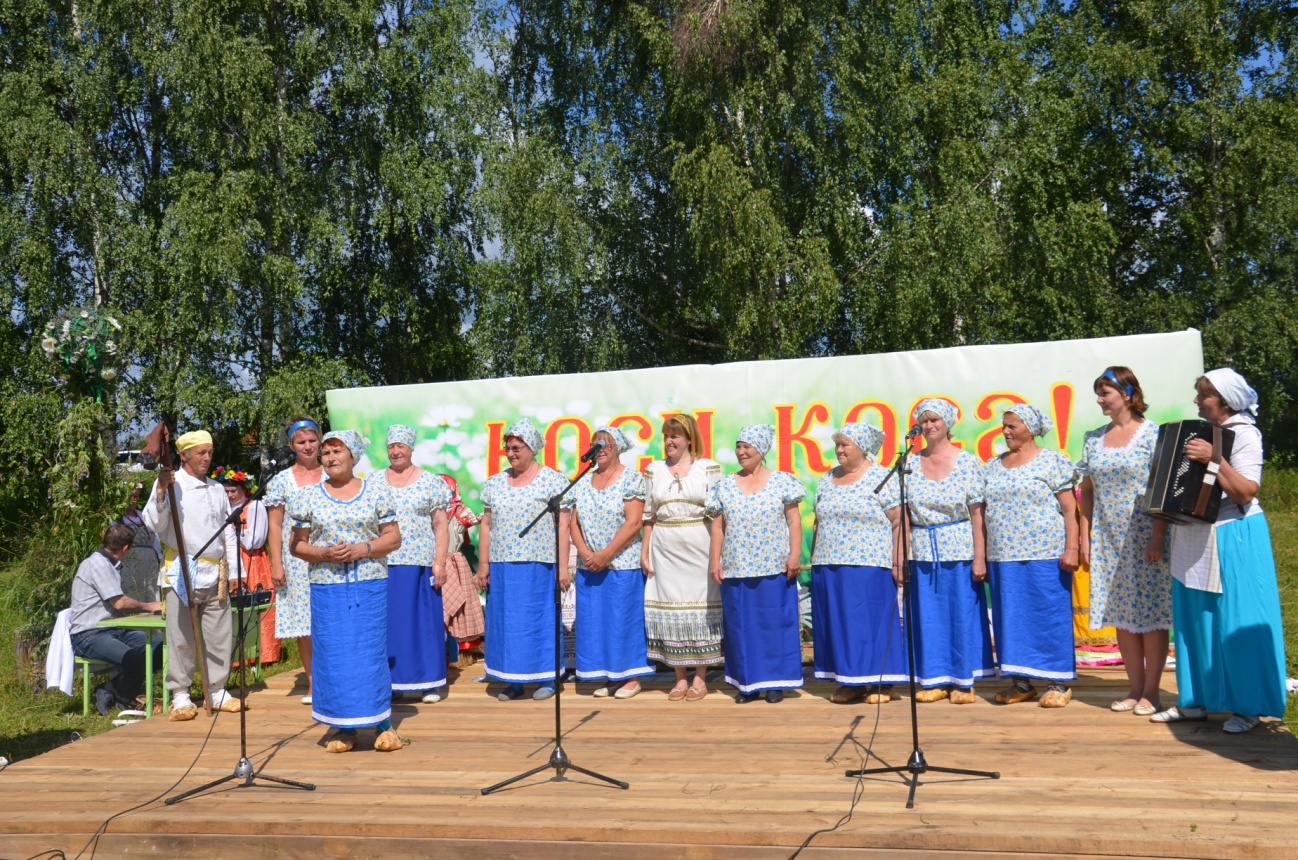 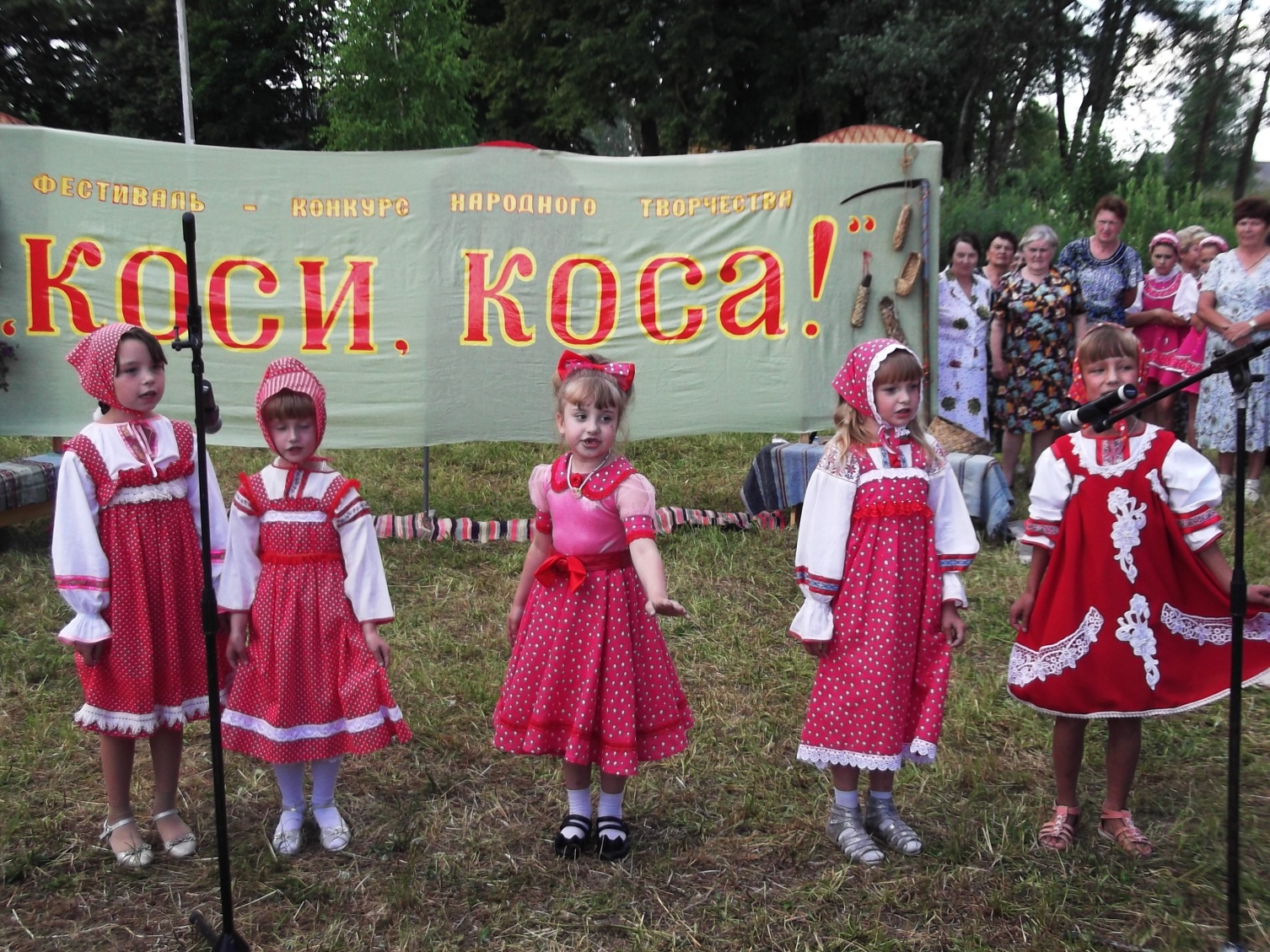 Песни, танцы заводные, вас порадуют, друзья!
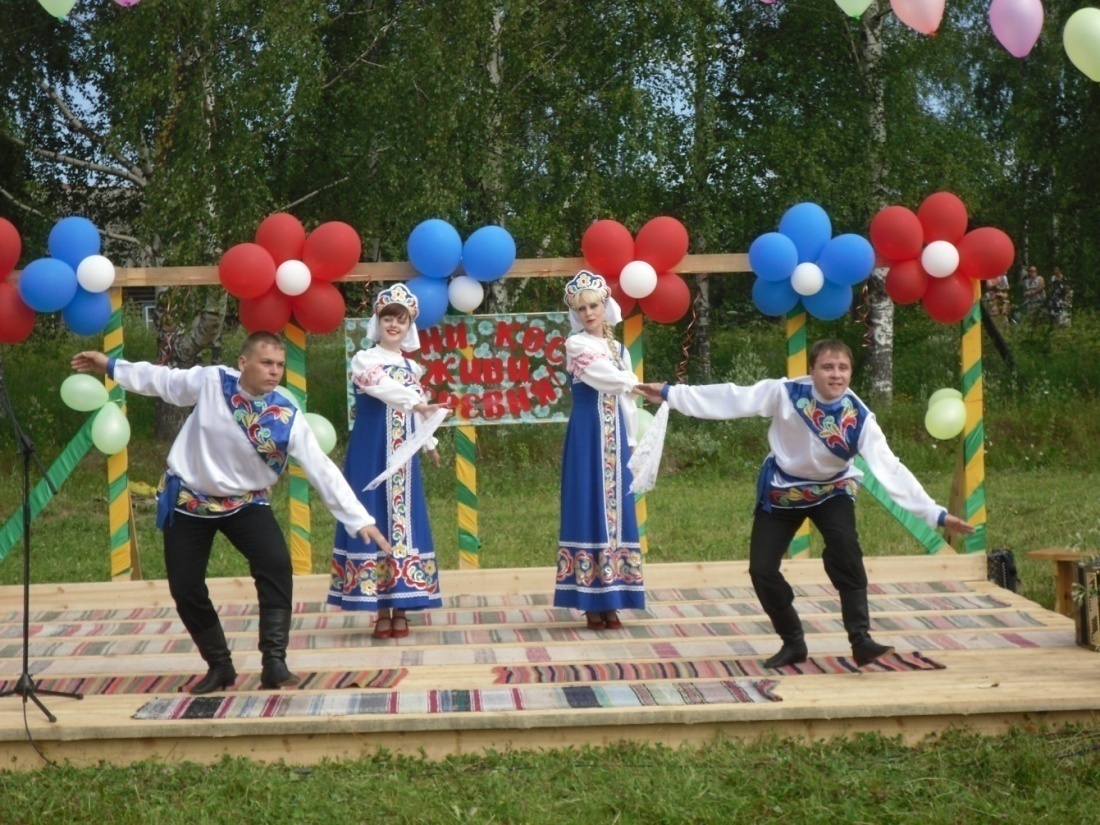 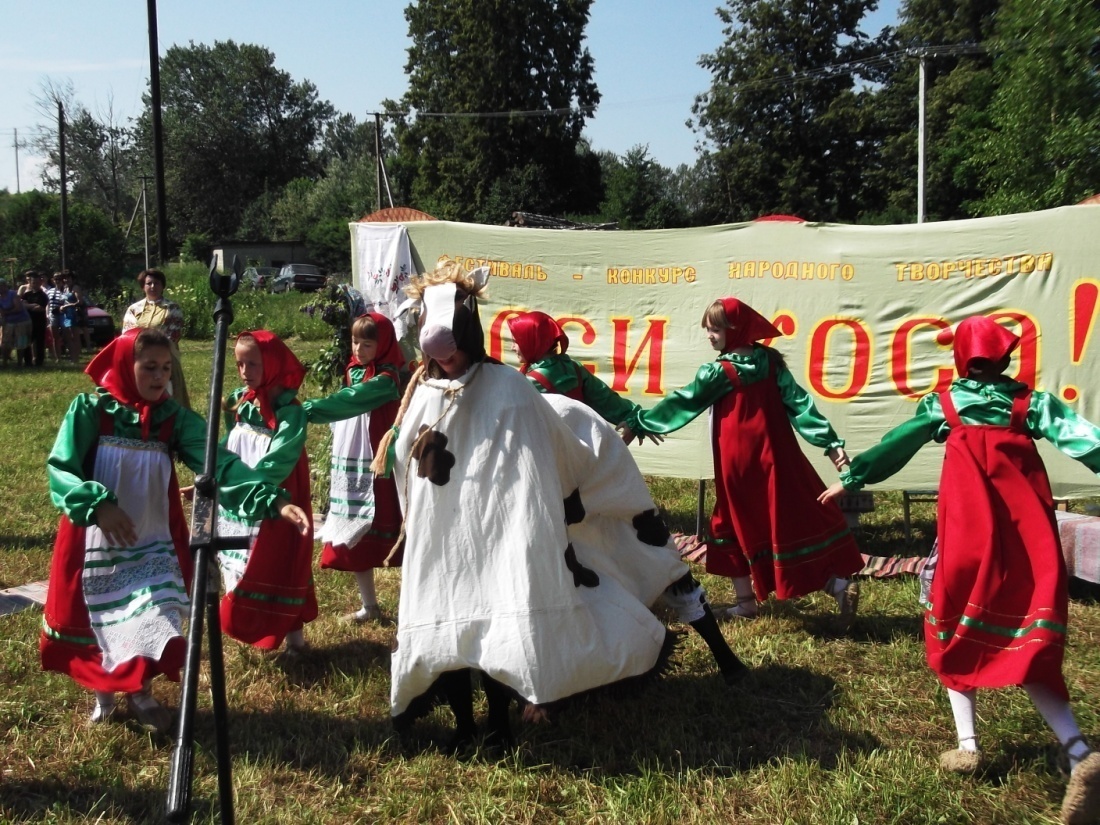 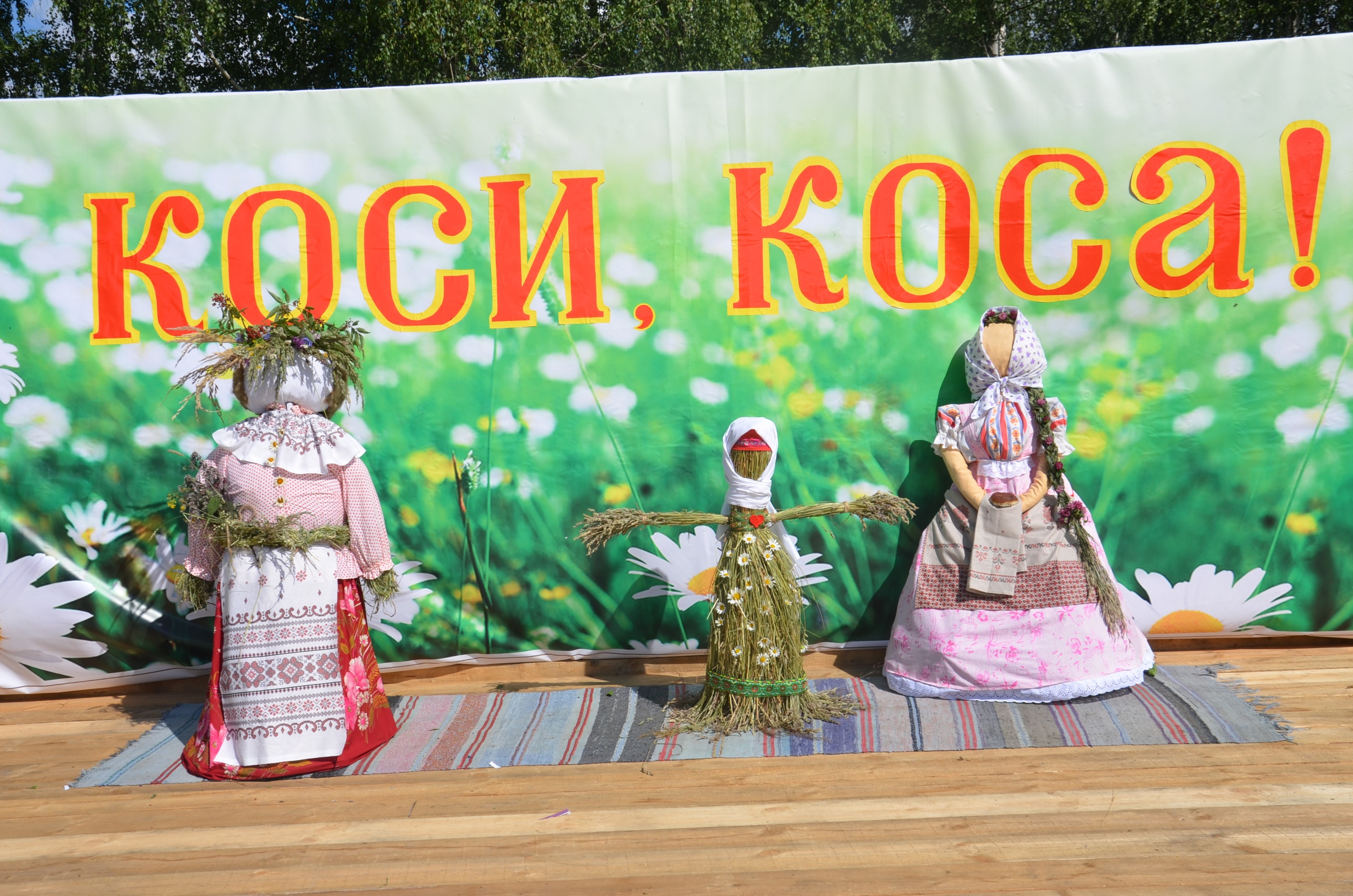 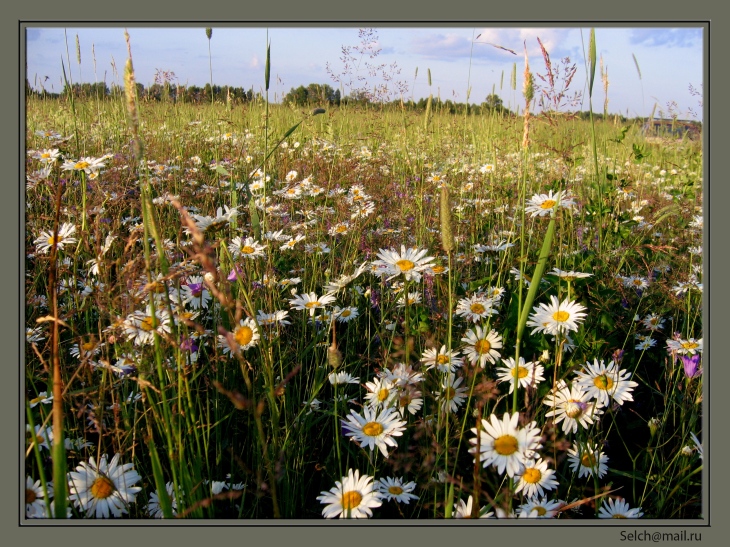 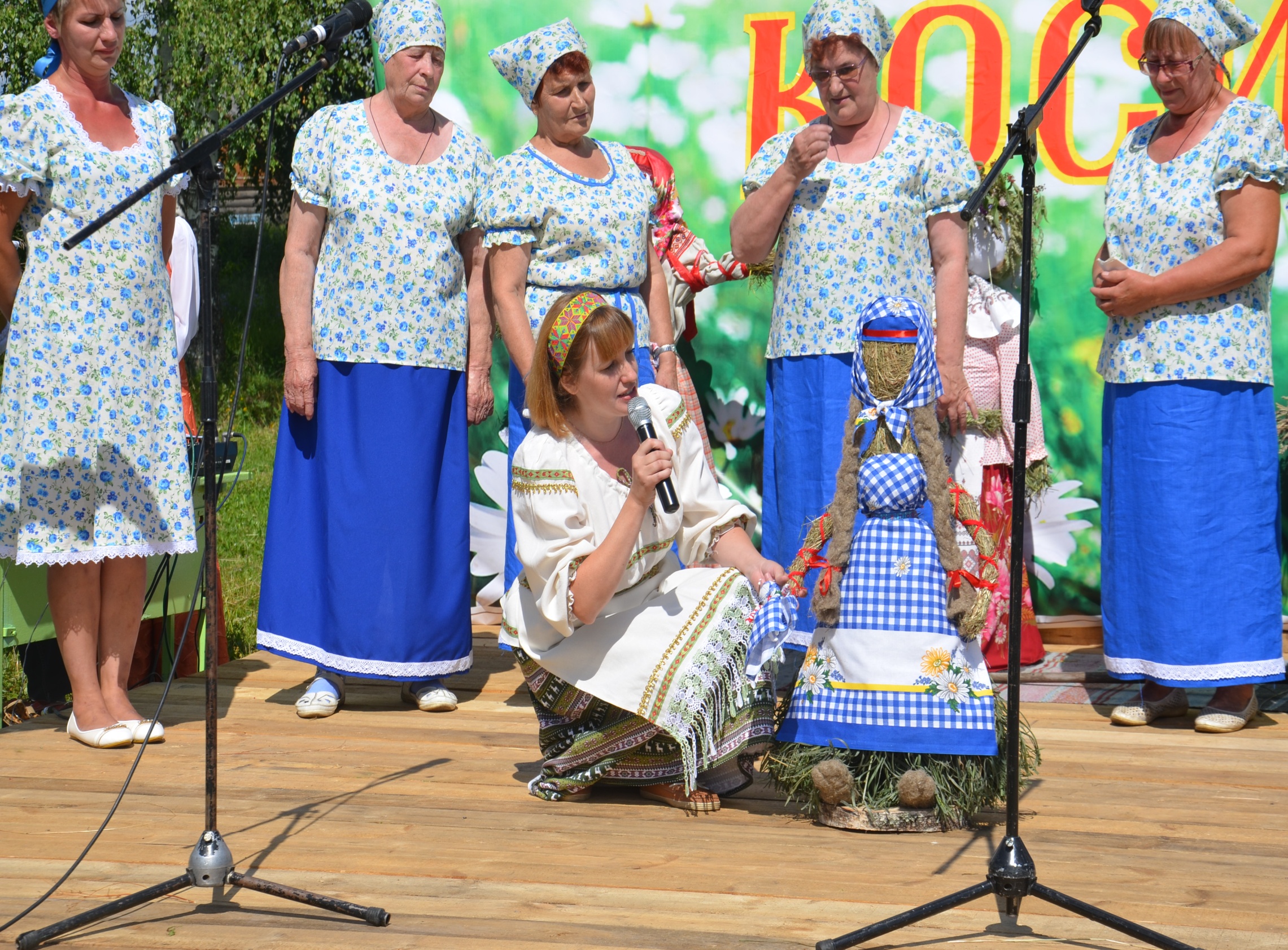 Главная помощница–куколка Покосница
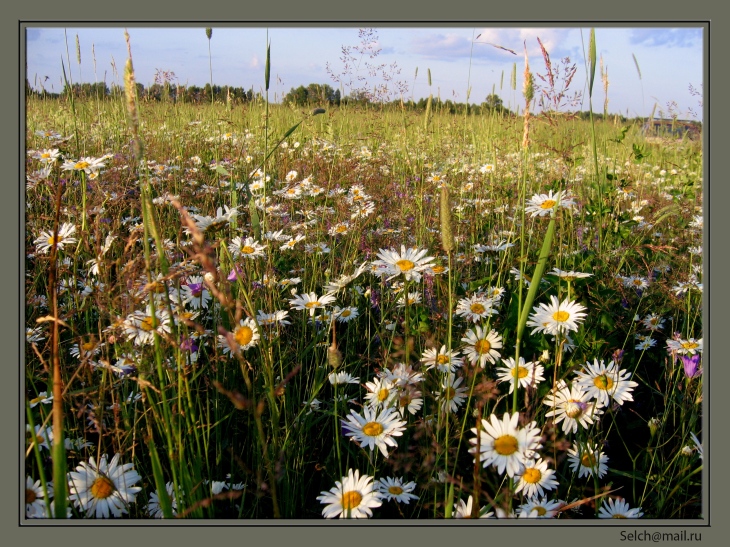 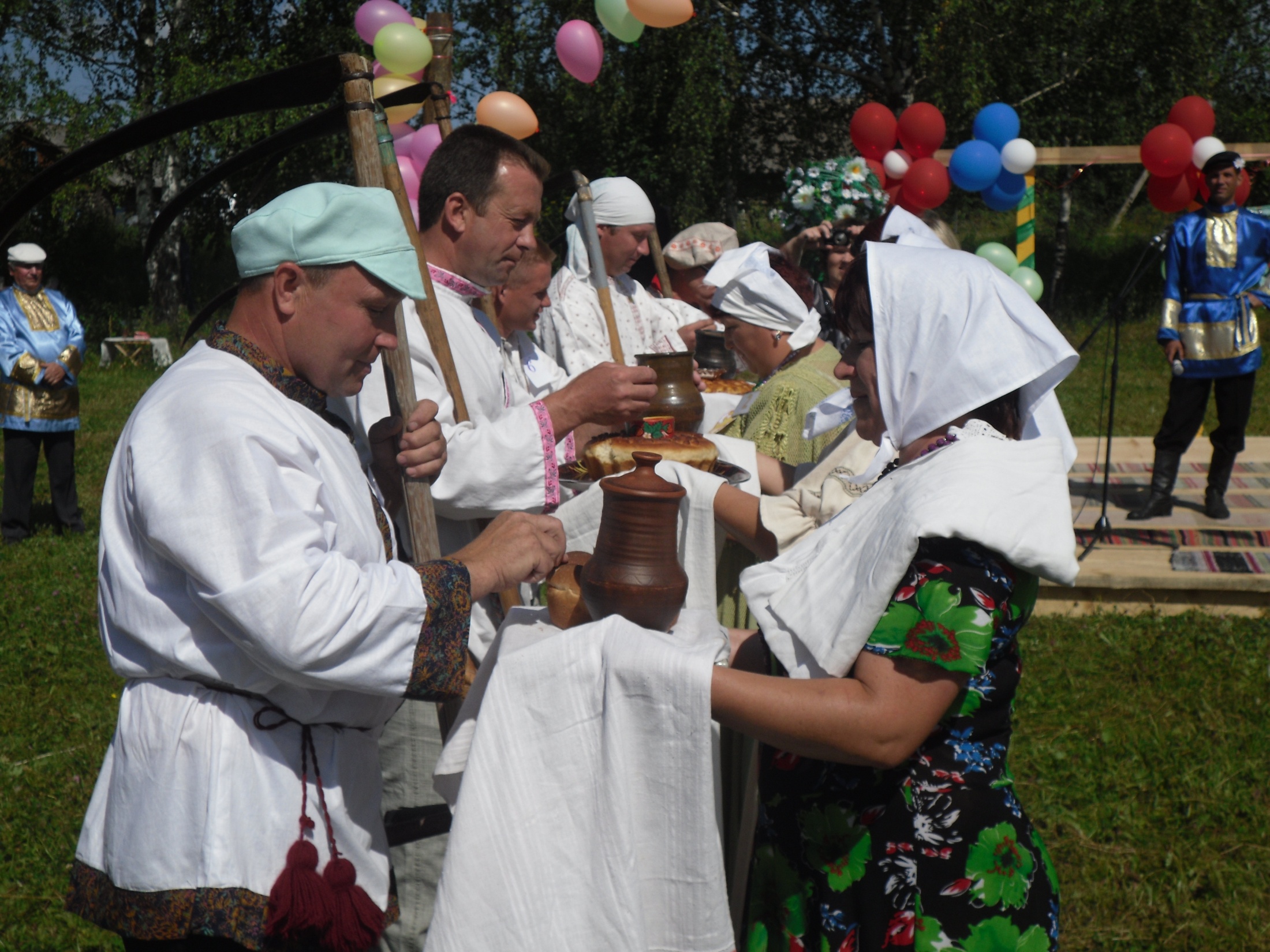 Провожание на покос
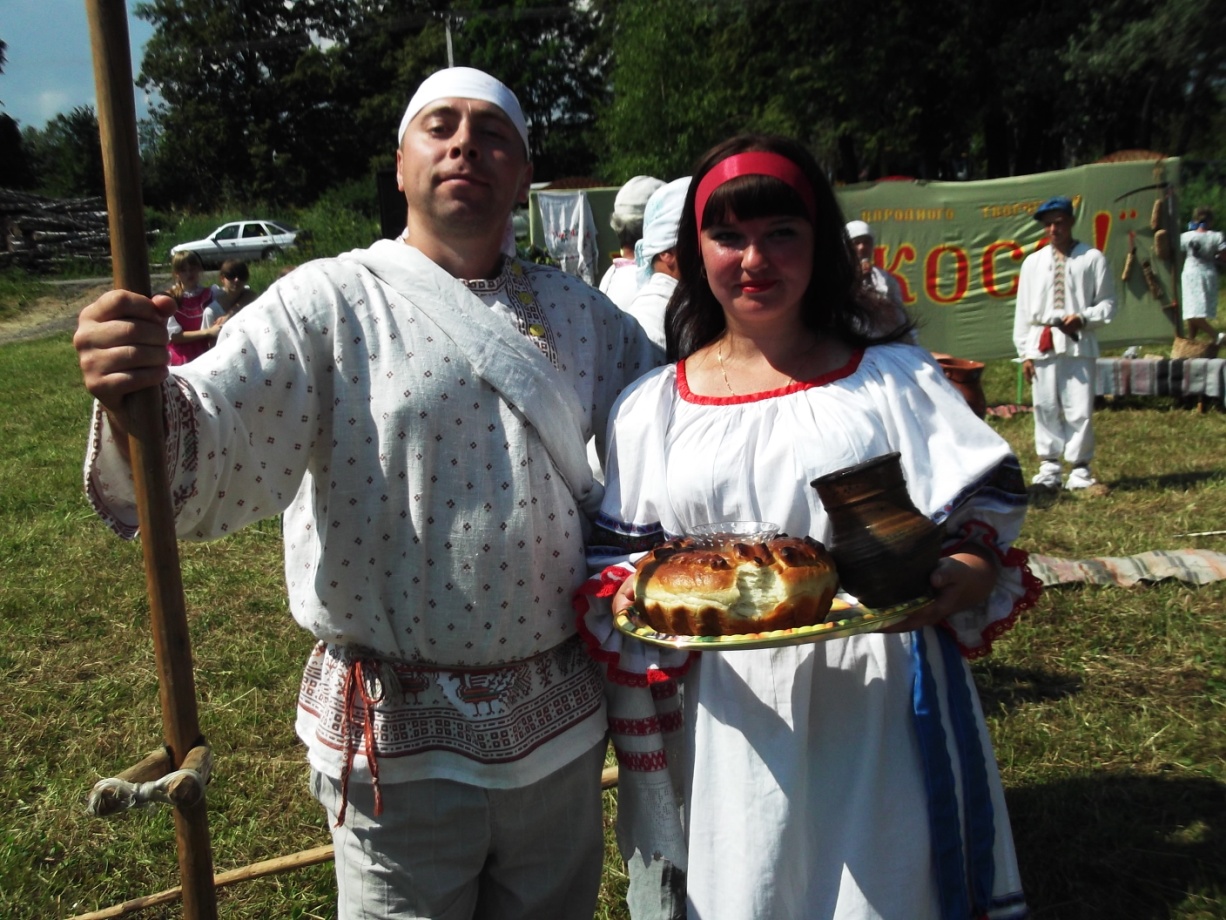 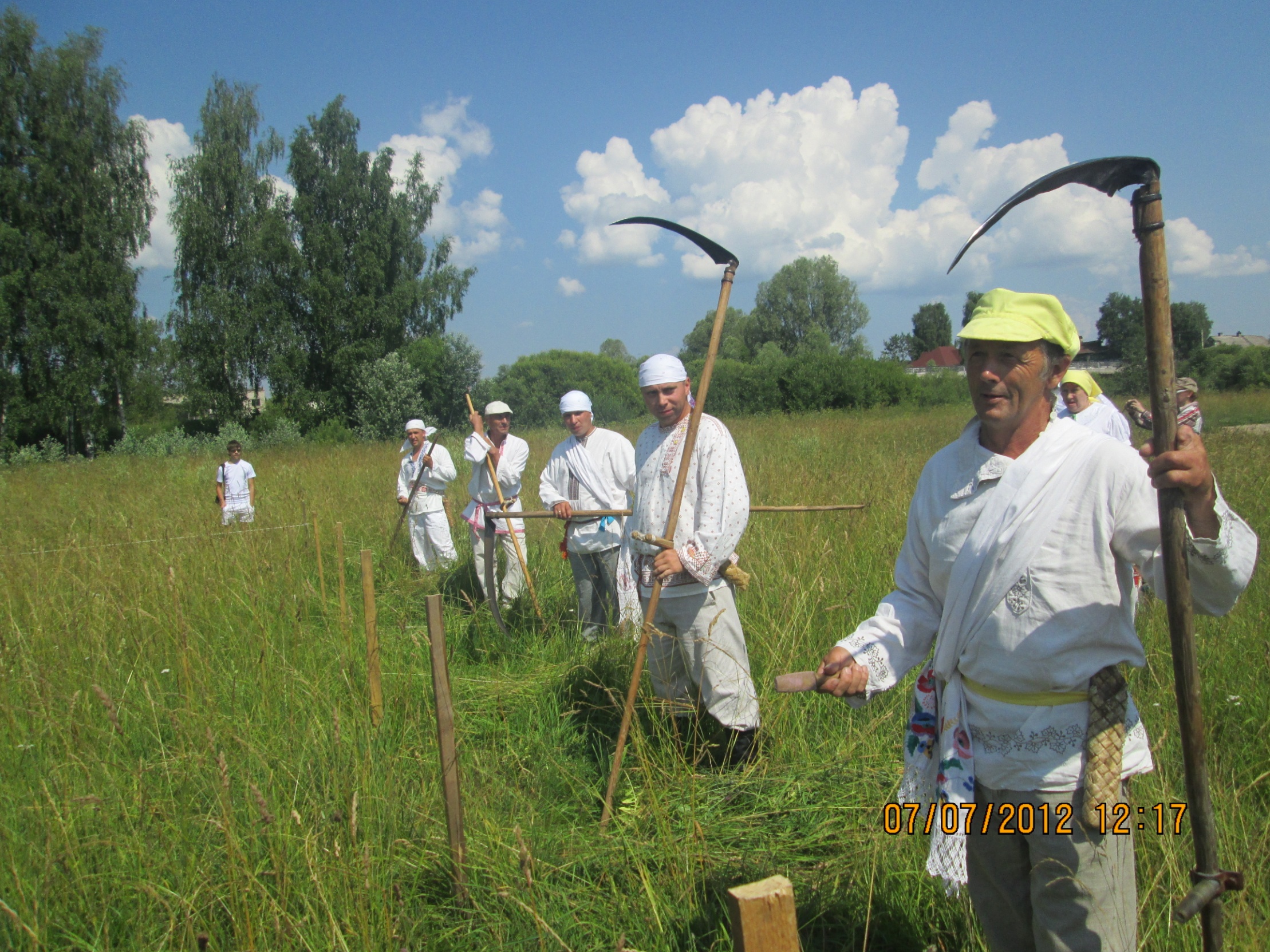 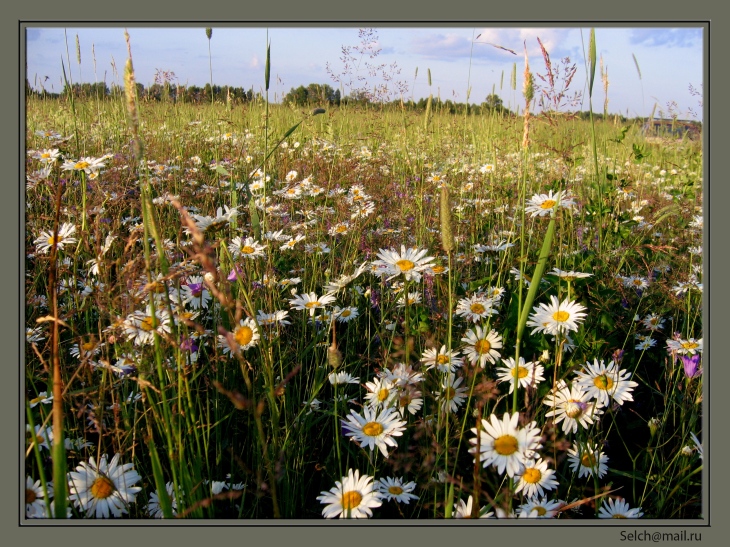 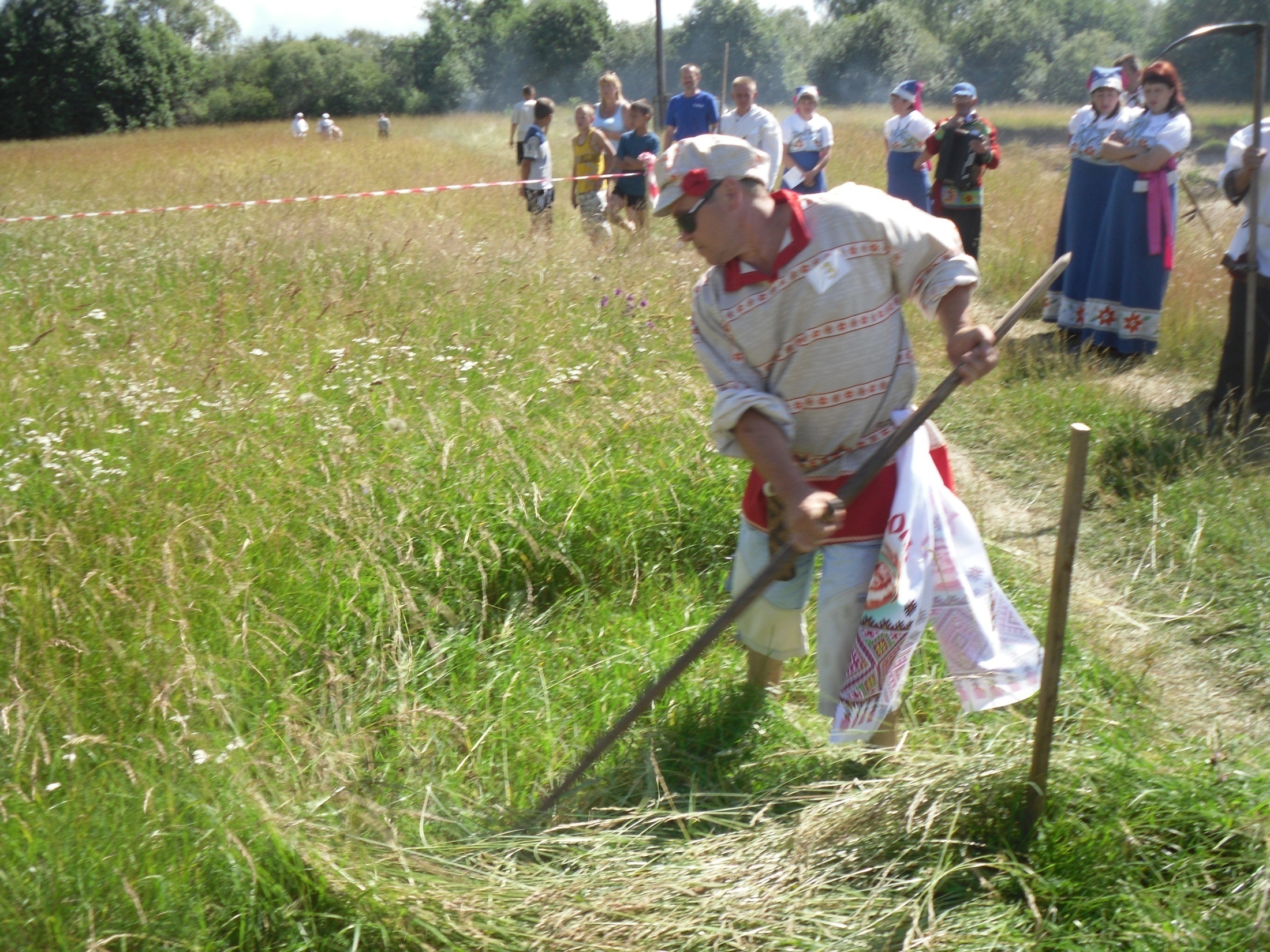 Размахнись, рука, раззудись, плечо!
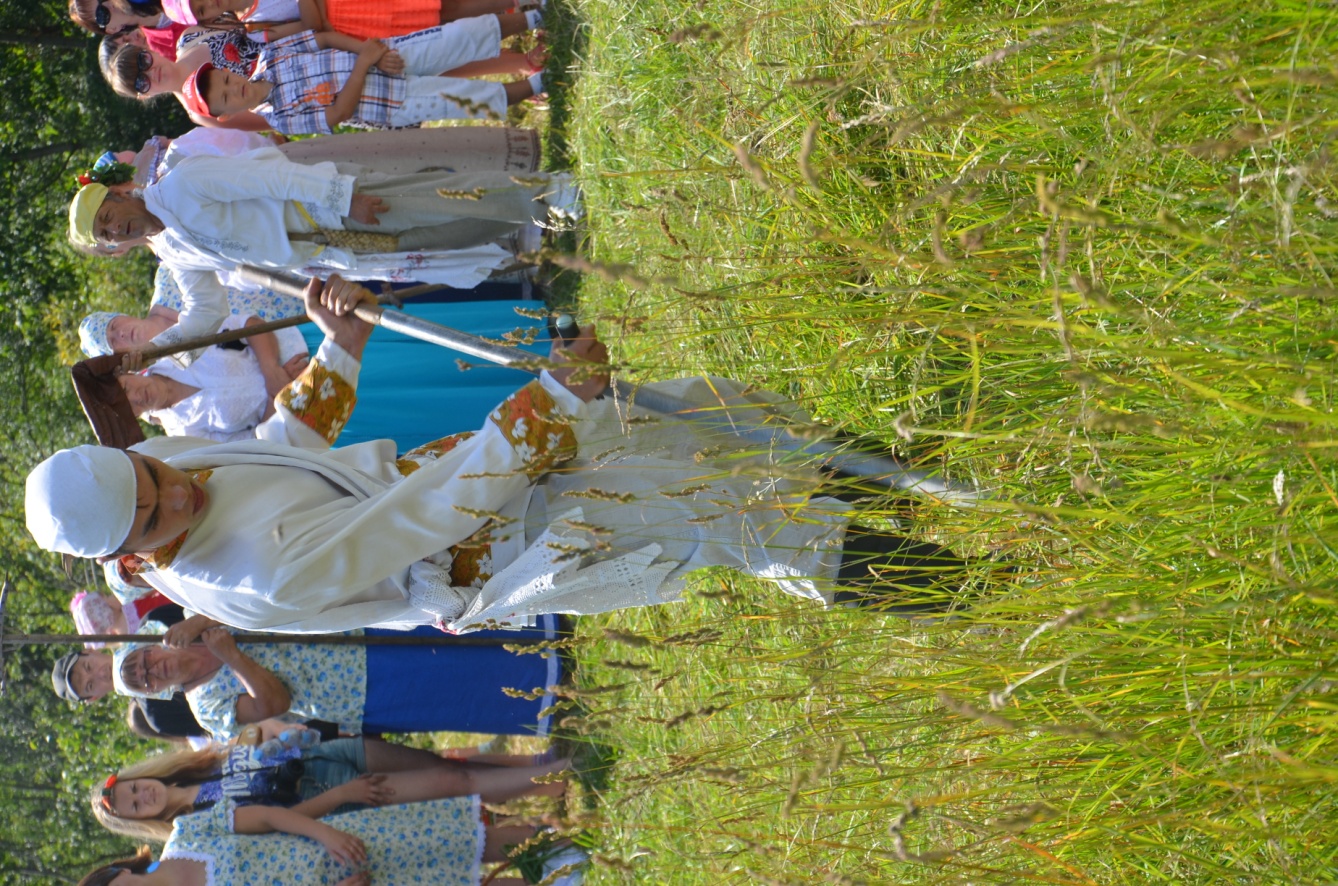 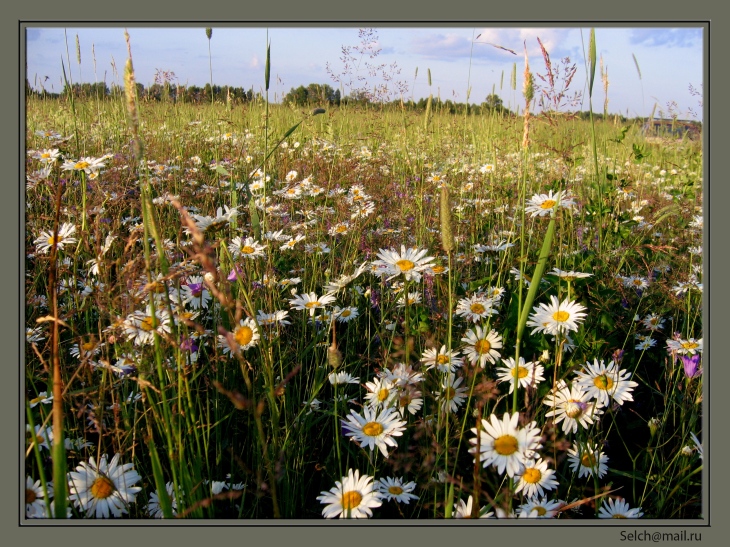 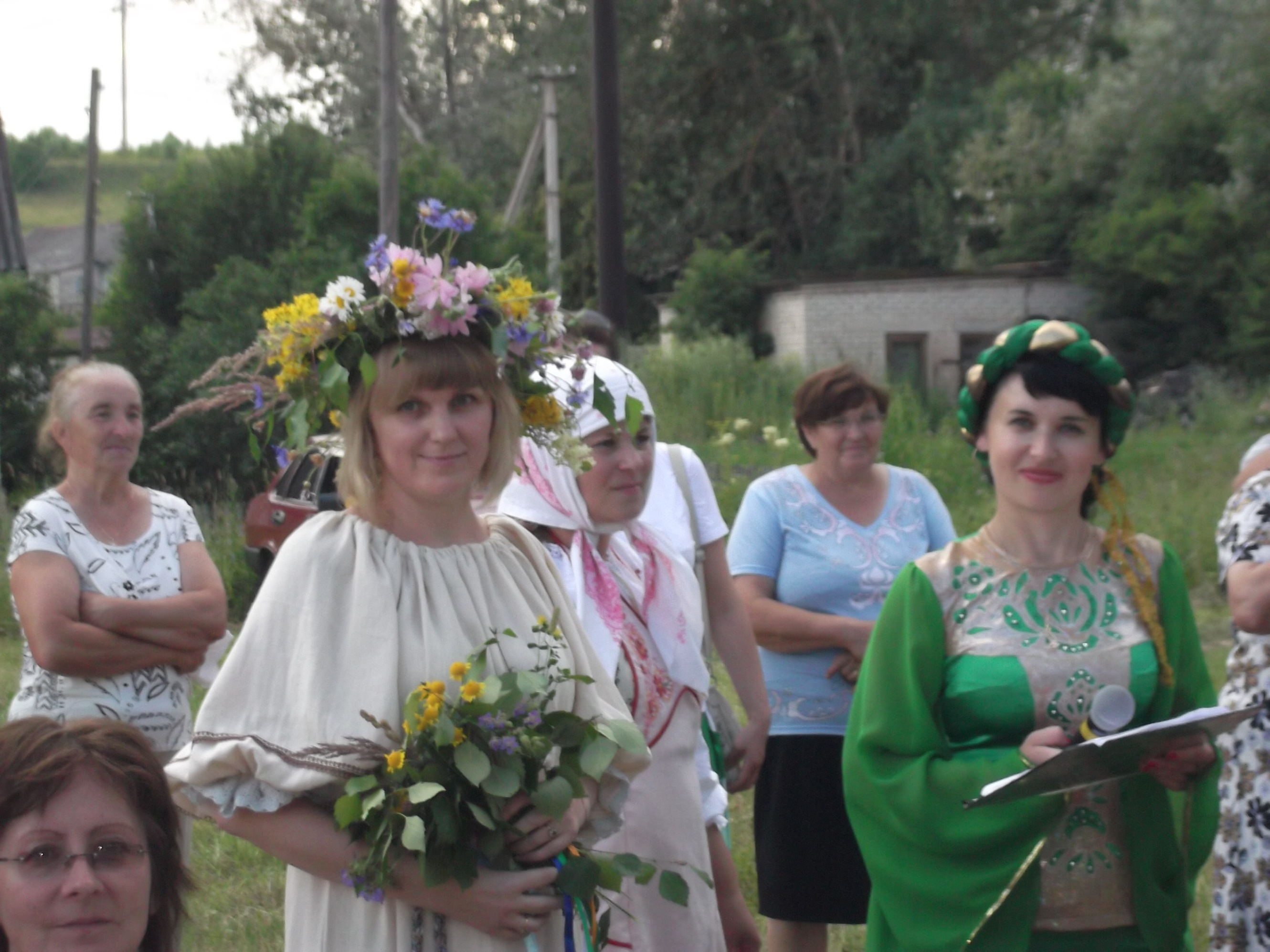 Уж как девицы венки плетут
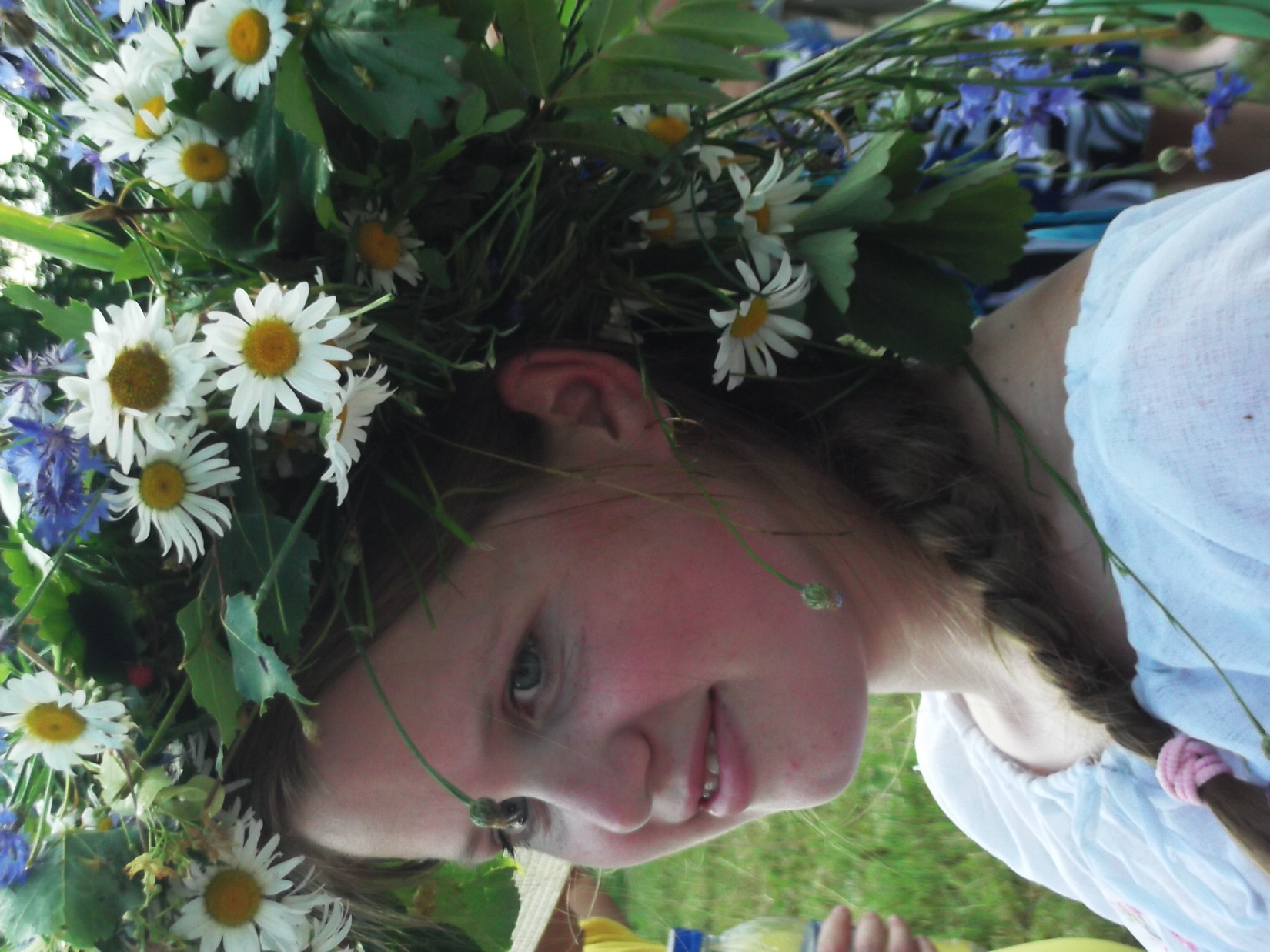 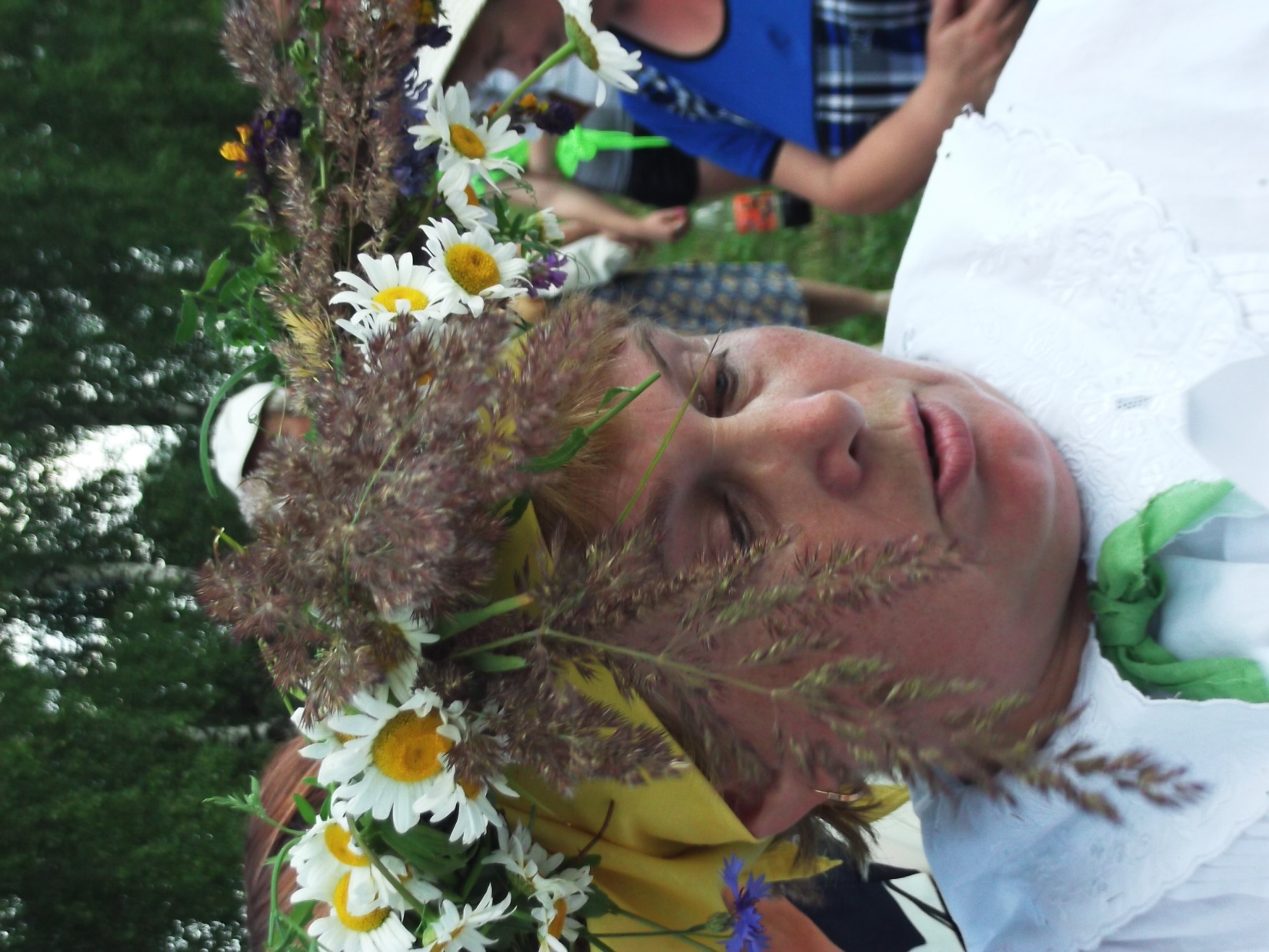 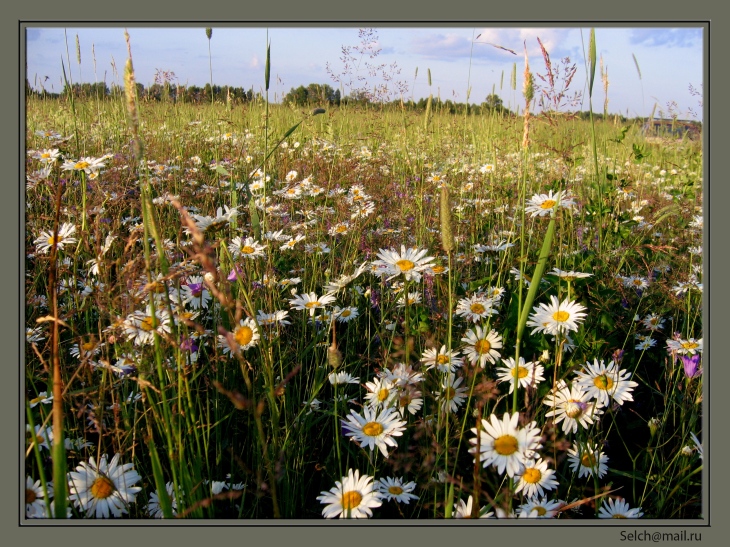 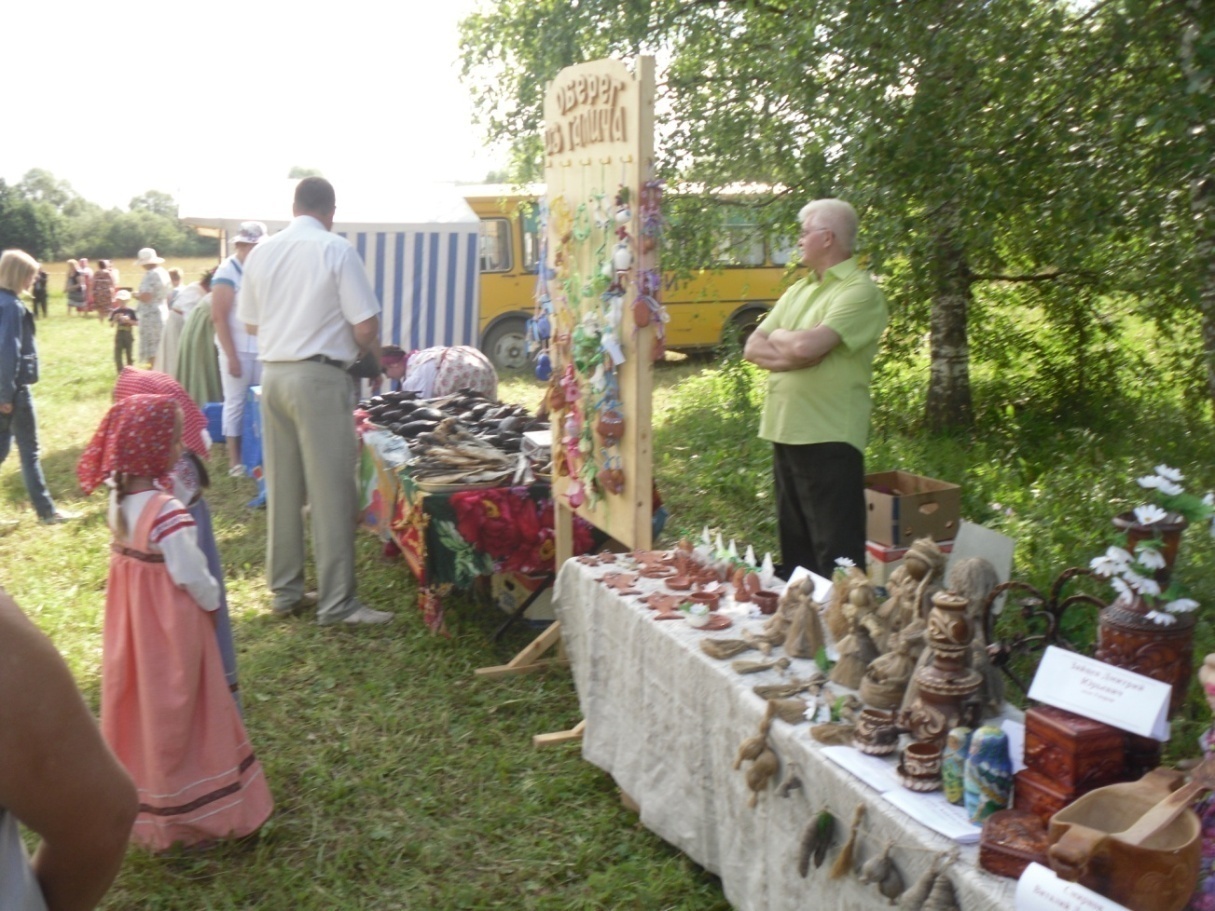 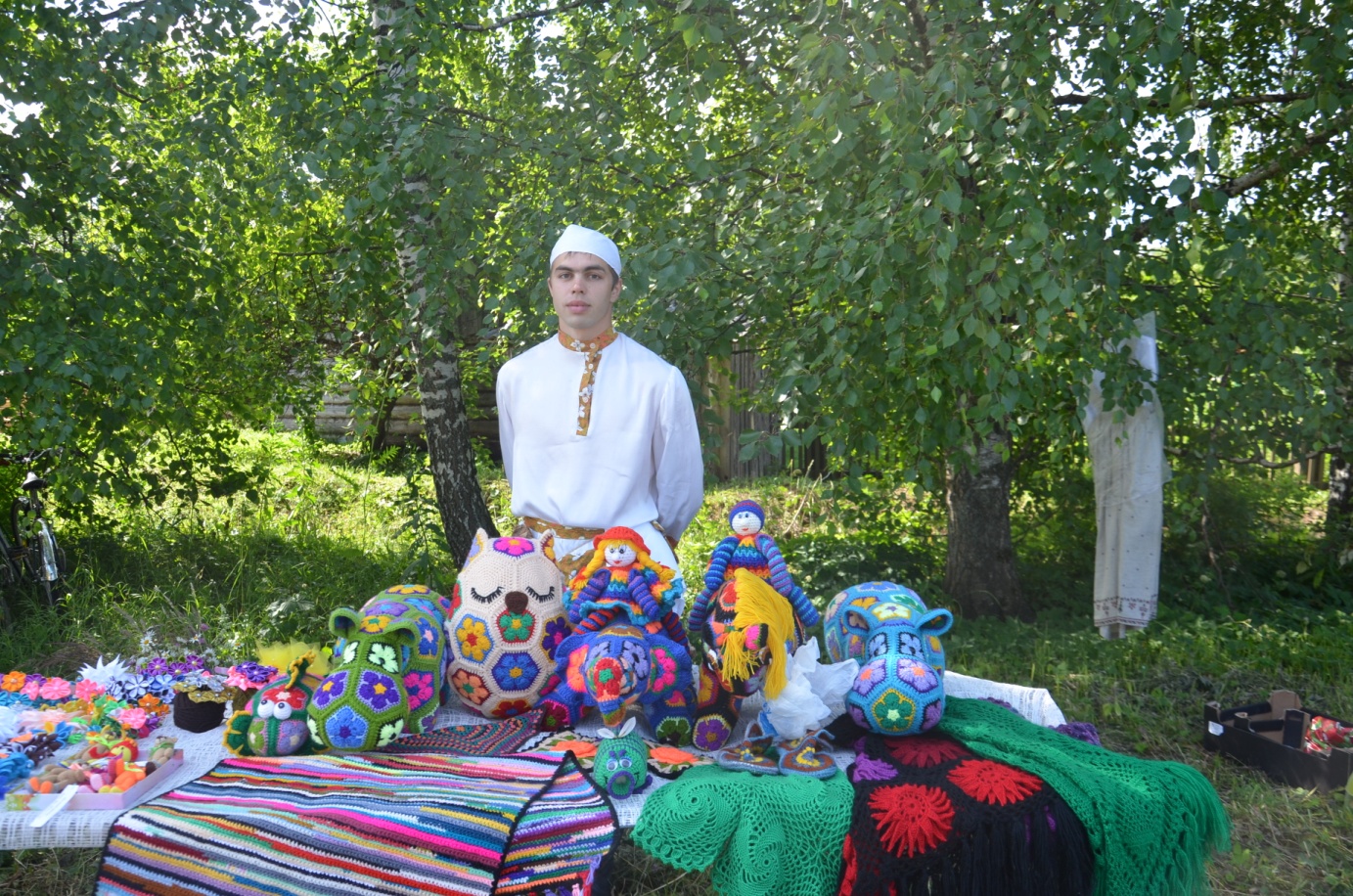 Наш фестиваль богат  и щедр!
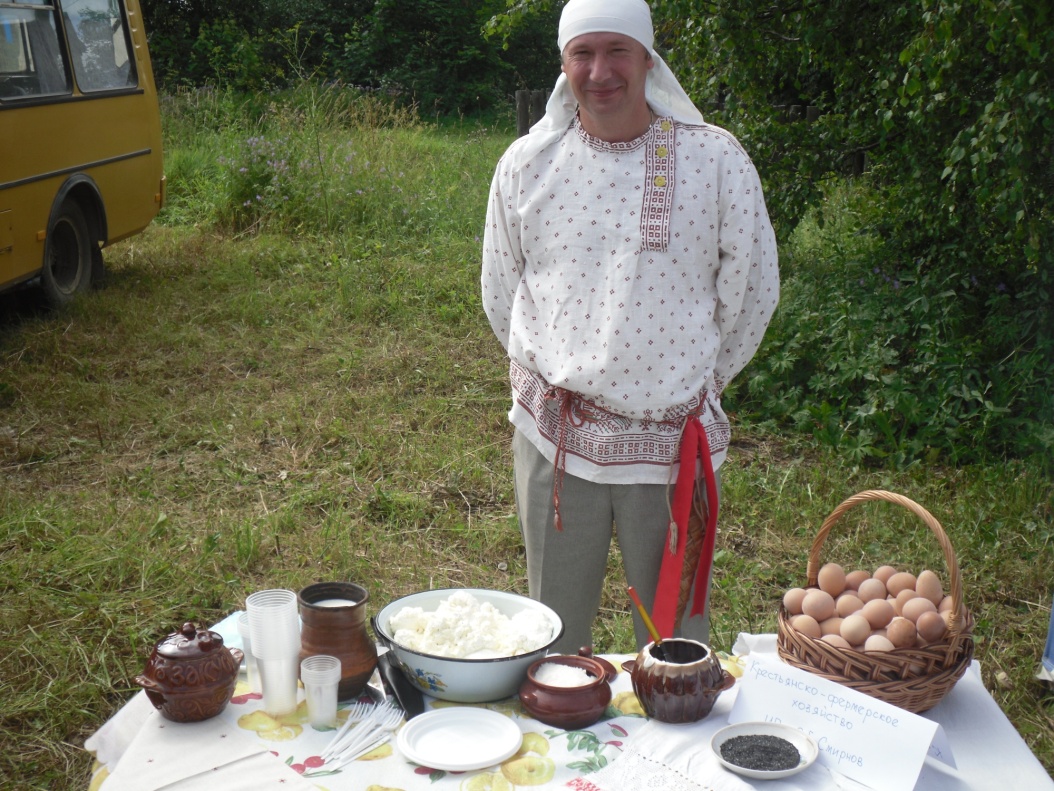 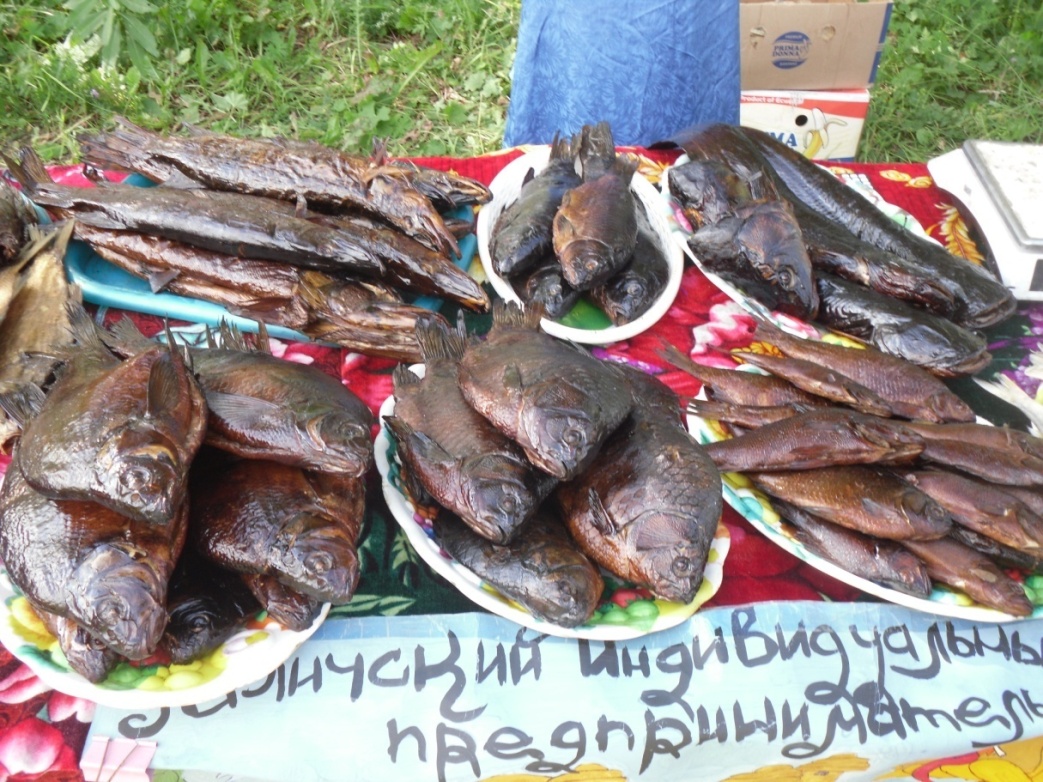 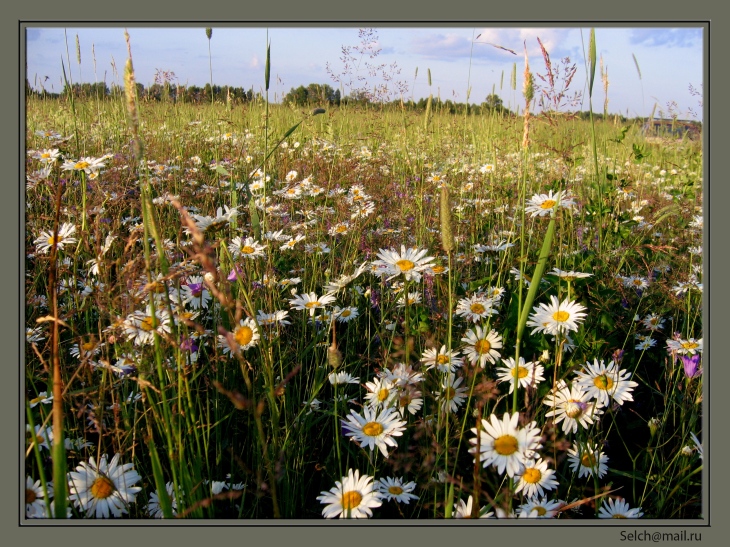 Солнышко по-деревенски !
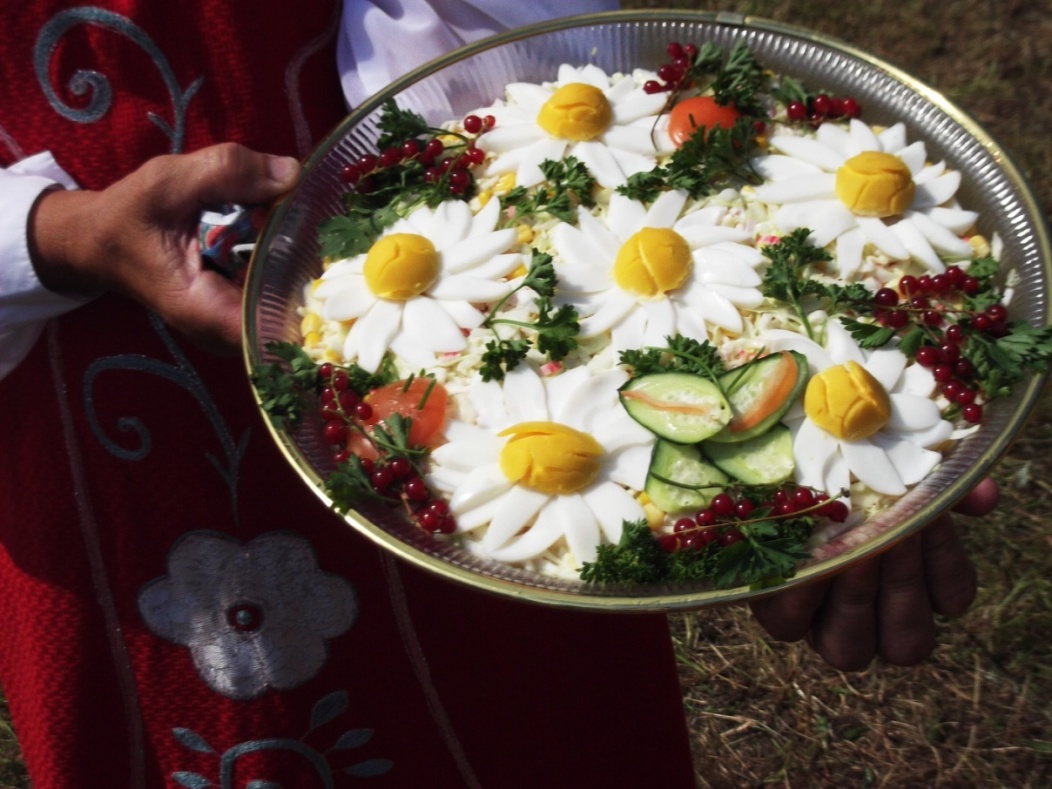 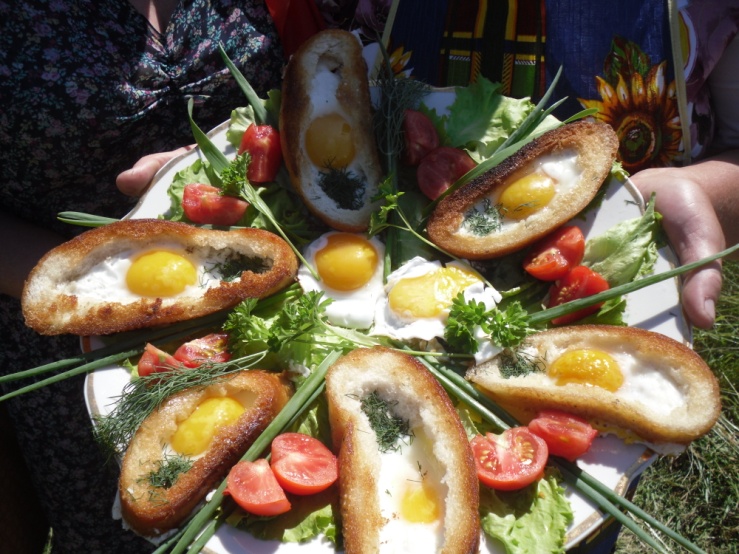 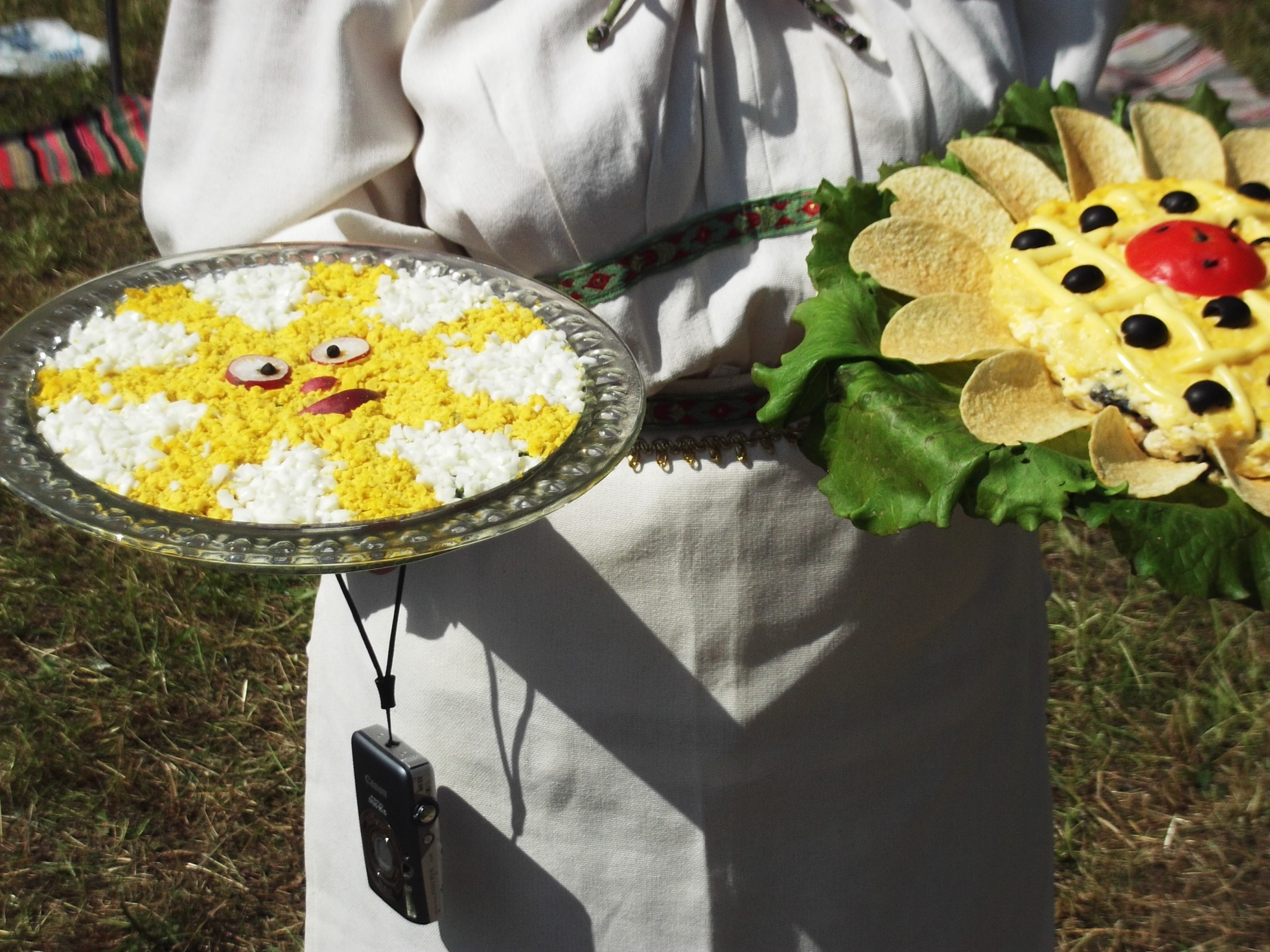 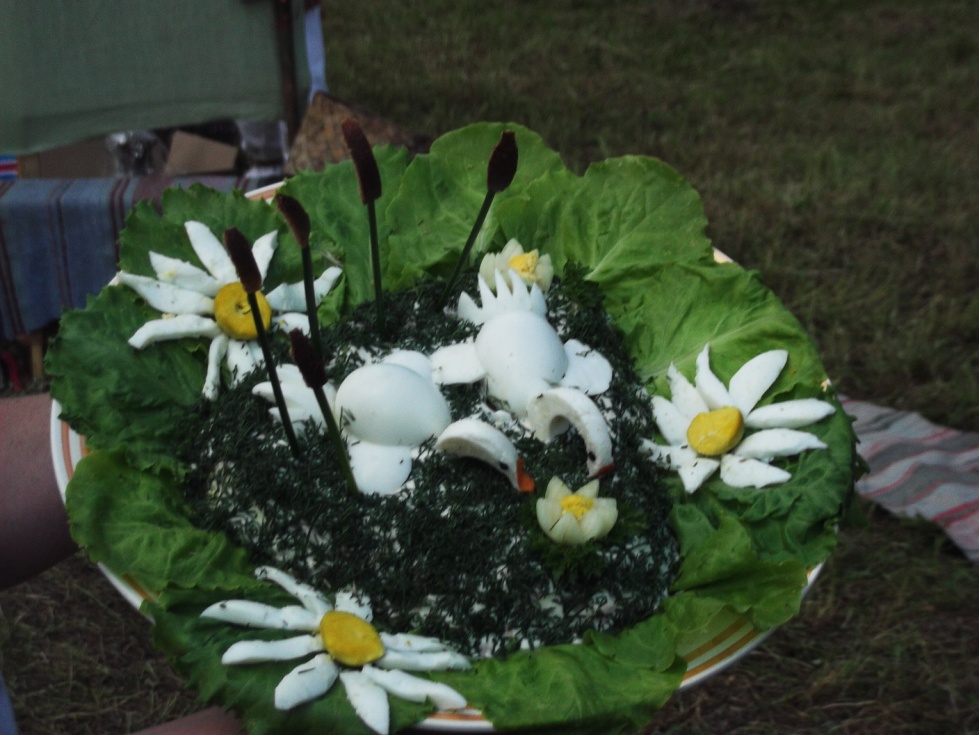 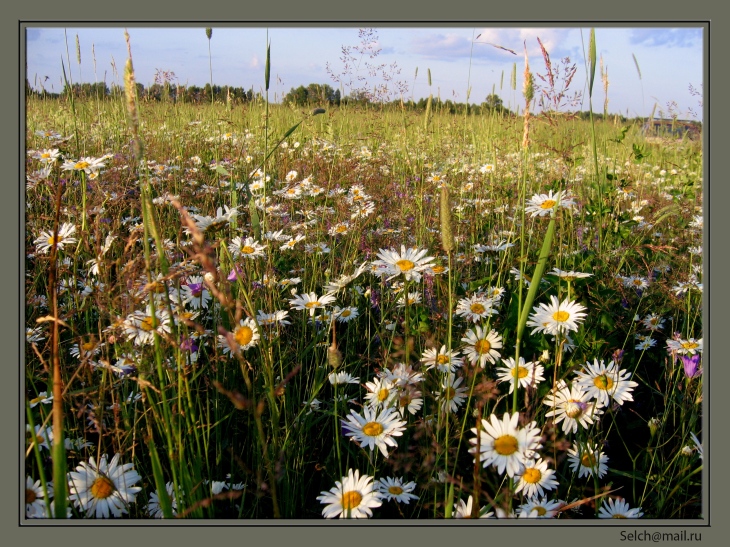 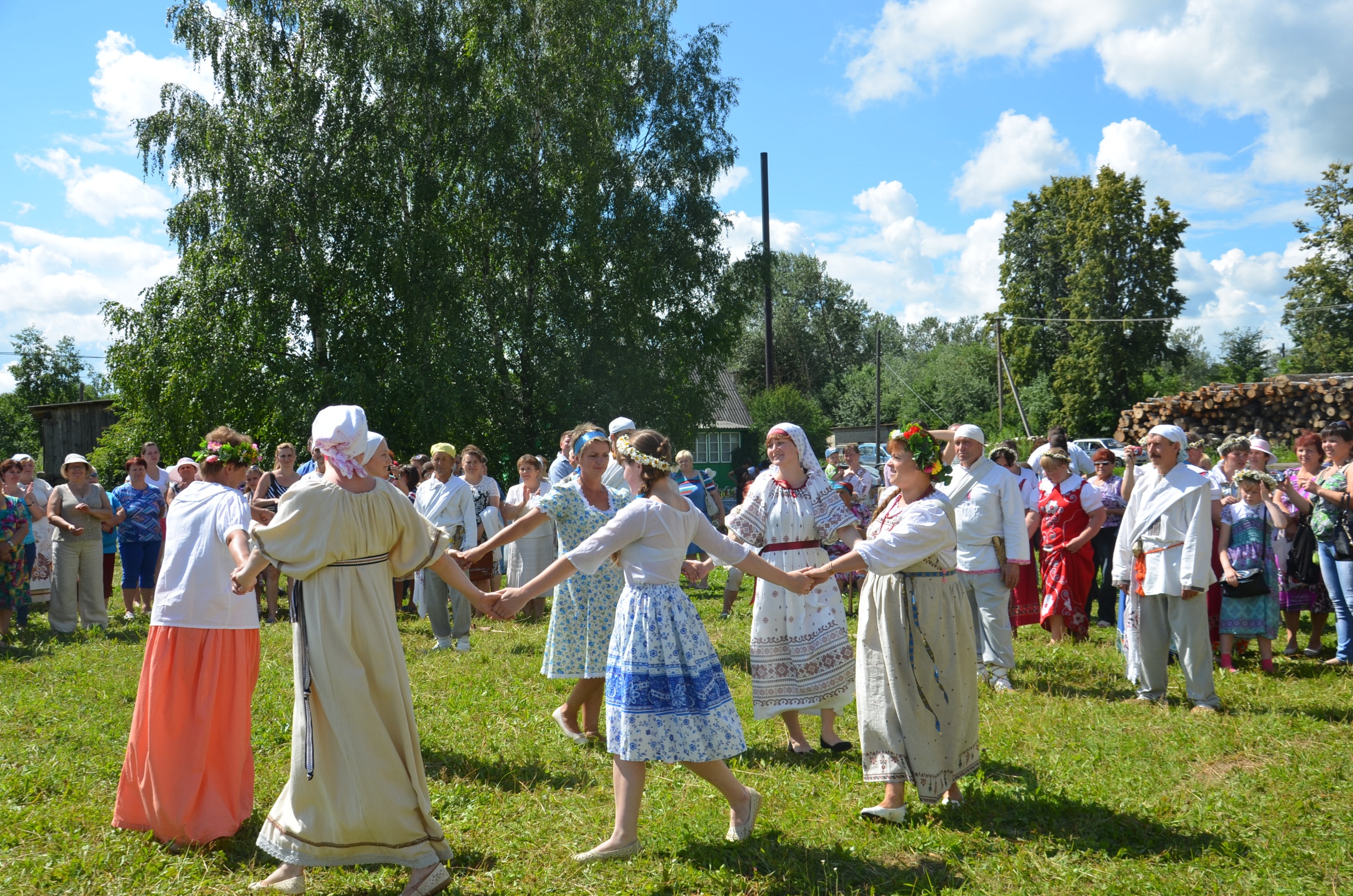 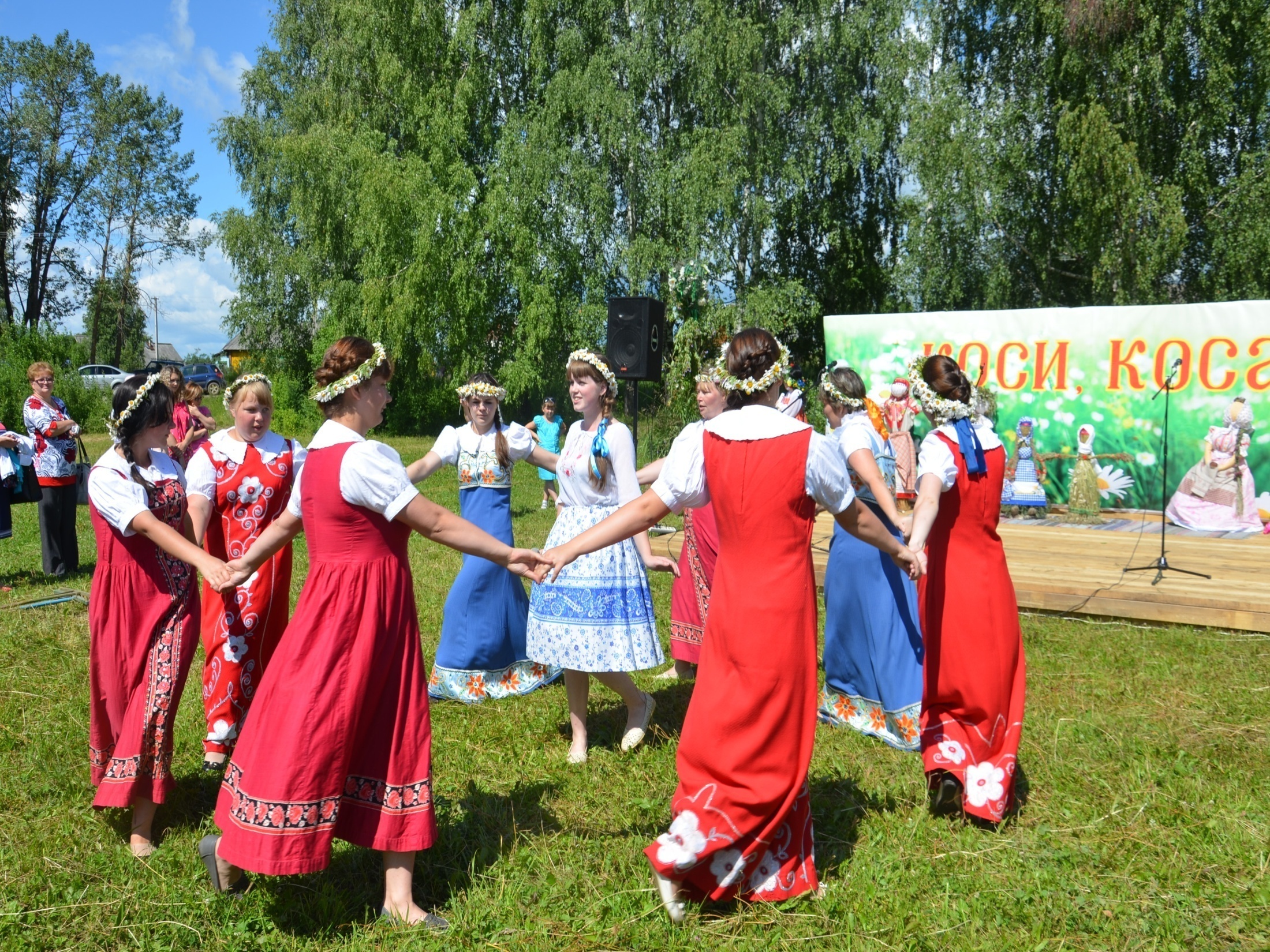 Хороводы веселые,  звонкие  мы по лугу заведем!